Повторим!
1.
ЗДРАВСТВУЙТЕ И ДО СВИДАНИЯ
Привет!
Доброе утро!
Добрый день!
Добрый вечер!
Спокойной ночи!
Пока!
До свидания!
До встречи!
До завтра!
2.
Времена года
Месяцы
Дни недели
Времена года
год
весна
зима
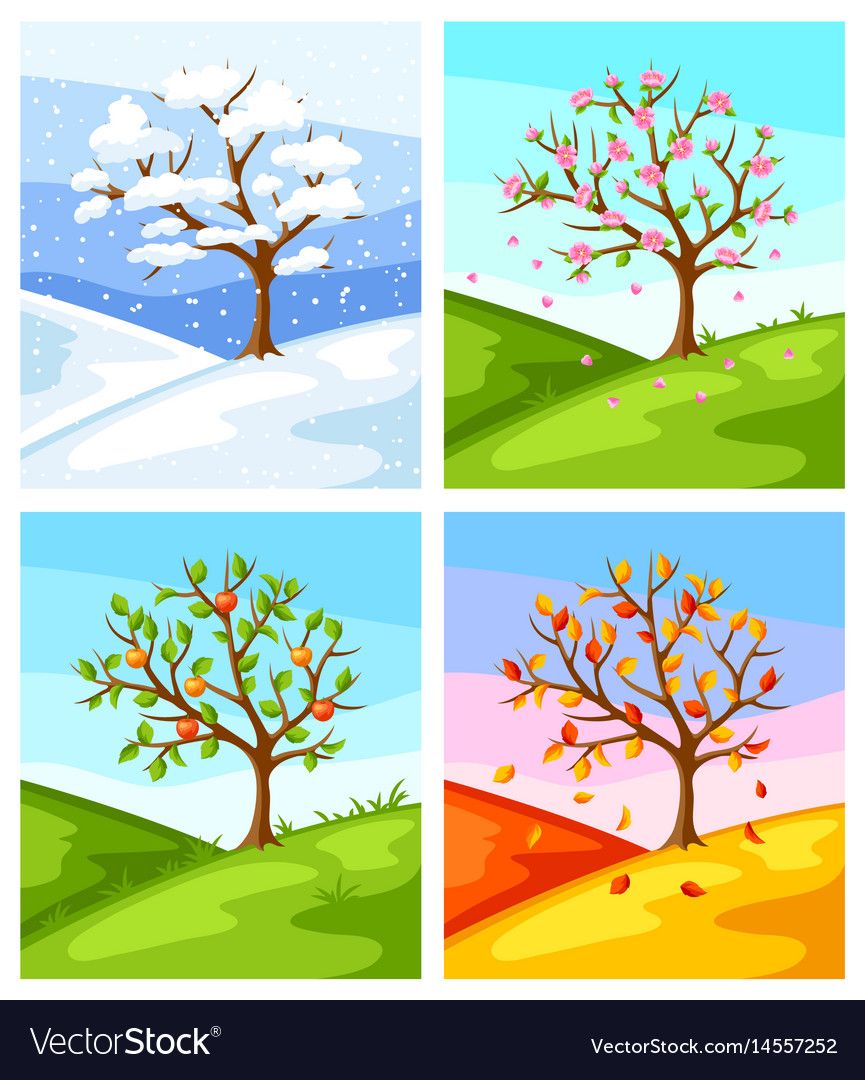 лето
осень
ЧТО?   МЕСЯЦЫ
Зима
ОСЕНЬ
Декабрь
Январь
Февраль
Сентябрь
Октябрь
Ноябрь
ЛЕТО
ВЕСНА
Июнь
Июль
Август
Март
Апрель
Май
КОГДА?
ЗимОЙ
осеньЮ
В 
декабрЕ
январЕ
февралЕ
В
СентябрЕ
ОктябрЕ
НоябрЕ
летОМ
веснОЙ
В
ИюнЕ
ИюлЕ
АвгустЕ
В
МартЕ
АпрелЕ
МаЕ
ЧТО? Дни
выходные
Рабочие дни
понедельник
суббота
вторник
воскресенье
среда
четверг
пятница
КОГДА?
В
В
НА
понедельник
субботУ
вторник
ВЫХОДНЫХ
воскресенье
средУ
четверг
пятницУ
03.
Рассказ о себе
вопросы
Как тебя зовут?
01
Сколько тебе лет?
02
Когда у тебя день рождения?
03
Что ты любишь…?
04
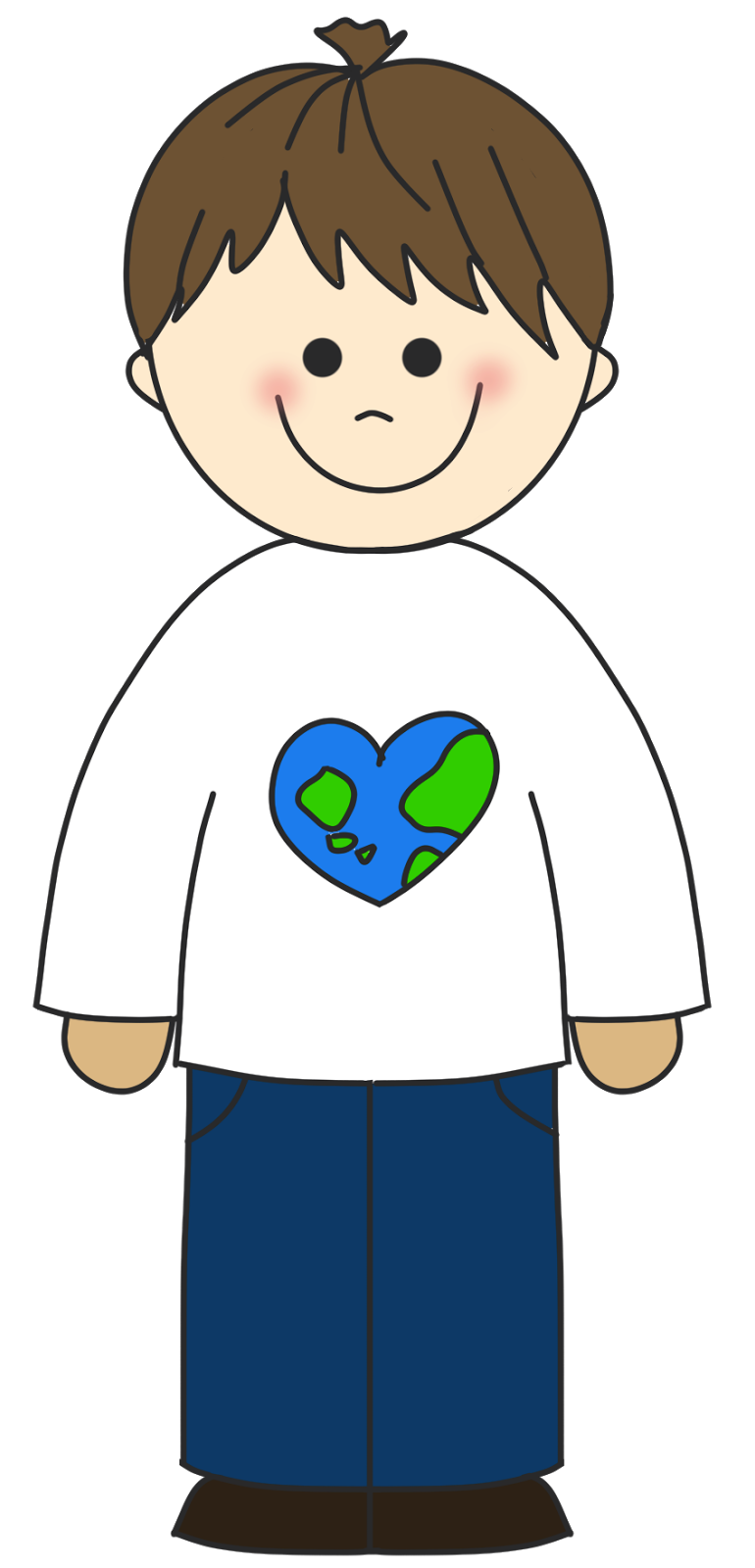 Пример/образец
Привет! Меня зовут Ваня. Мне 11 лет. Мой день рождения 5 мая. Я из России. Я живу в Москве. Я люблю спорт и животных.
04.
числа
Одиннадцать
Двенадцать
Тринадцать
Четырнадцать
Пятнадцать
Шестнадцать
Семьнадцать
Восемьнадцать
Девятнадцать
двадцать
Один
Два
Три
Четыре
Пять
Шесть
Семь
Восемь
Девять
десять
что?
Одиннадцатый
Двенадцатый
Тринадцатый
Четырнадцатый
Пятнадцатый
Шестнадцатый
Семнадцатый
Восемнадцатый
Девятнадцатый
двадцатый
Первый
Второй
Третий
Четвертый
Пятый
Шестой
Седьмой
Восьмой
Девятый
десятый
Какой?
Одиннадцатая
Двенадцатая
Тринадцатая
Четырнадцатая
Пятнадцатая
Шестнадцатая
Семнадцатая
Восемнадцатая
Девятнадцатая
двадцатая
Первая
Вторая
Третья
Четвертая
Пятая
Шестая
Седьмая
Восьмая
Девятая
десятый
Какая?
04.2
Когда? 
Какое число?
Одиннадцатое
Двенадцатое
Тринадцатое
Четырнадцатое
Пятнадцатое
Шестнадцатое
Семнадцатое
Восемнадцатое
Девятнадцатое
двадцатое
Первое
Вторая
Третье
Четвертое
Пятое
Шестое
Седьмое
Восьмое
Девятое
десятое
Какое?
Первое
Второе
Третье
Четвертое
Пятое
Шестое
Седьмое
Восьмое
Девятое
десятое
Января
Февраля
Марта
Апреля
Июня
Июля
Сентября
Октября
Ноября
декабря
Какое число?
04.3
Когда? 
Какого числа?
ПервОГО
ВторОГО
ТретьЕГО
ЧетвертОГО
ПятОГО
ШестОГО
СедьмОГО
ВосьмОГО
ДевятОГО
десятОГО
Января
Февраля
Марта
Апреля
Июня
Июля
Сентября
Октября
Ноября
декабря
Какого числа?
Домашние животные
05.
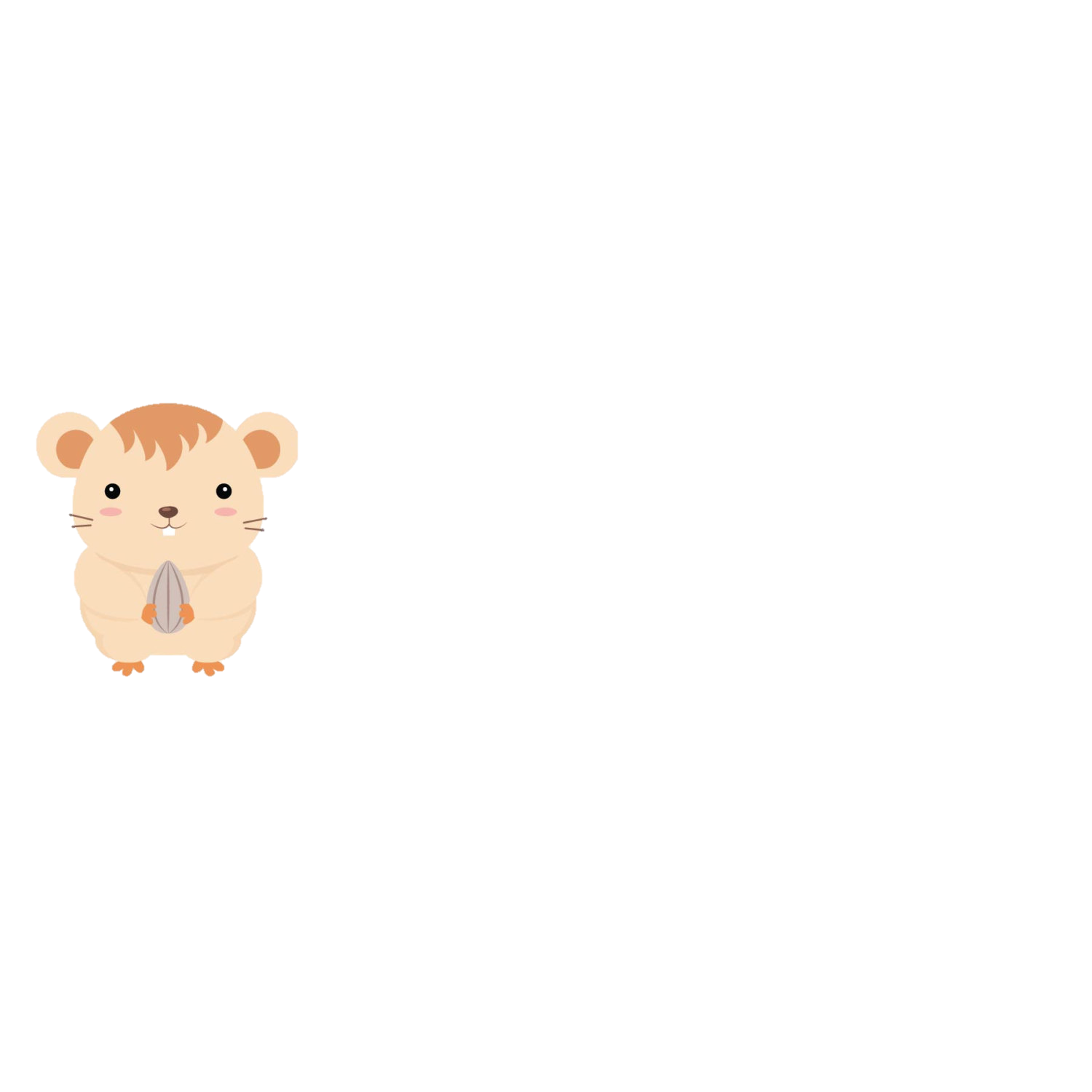 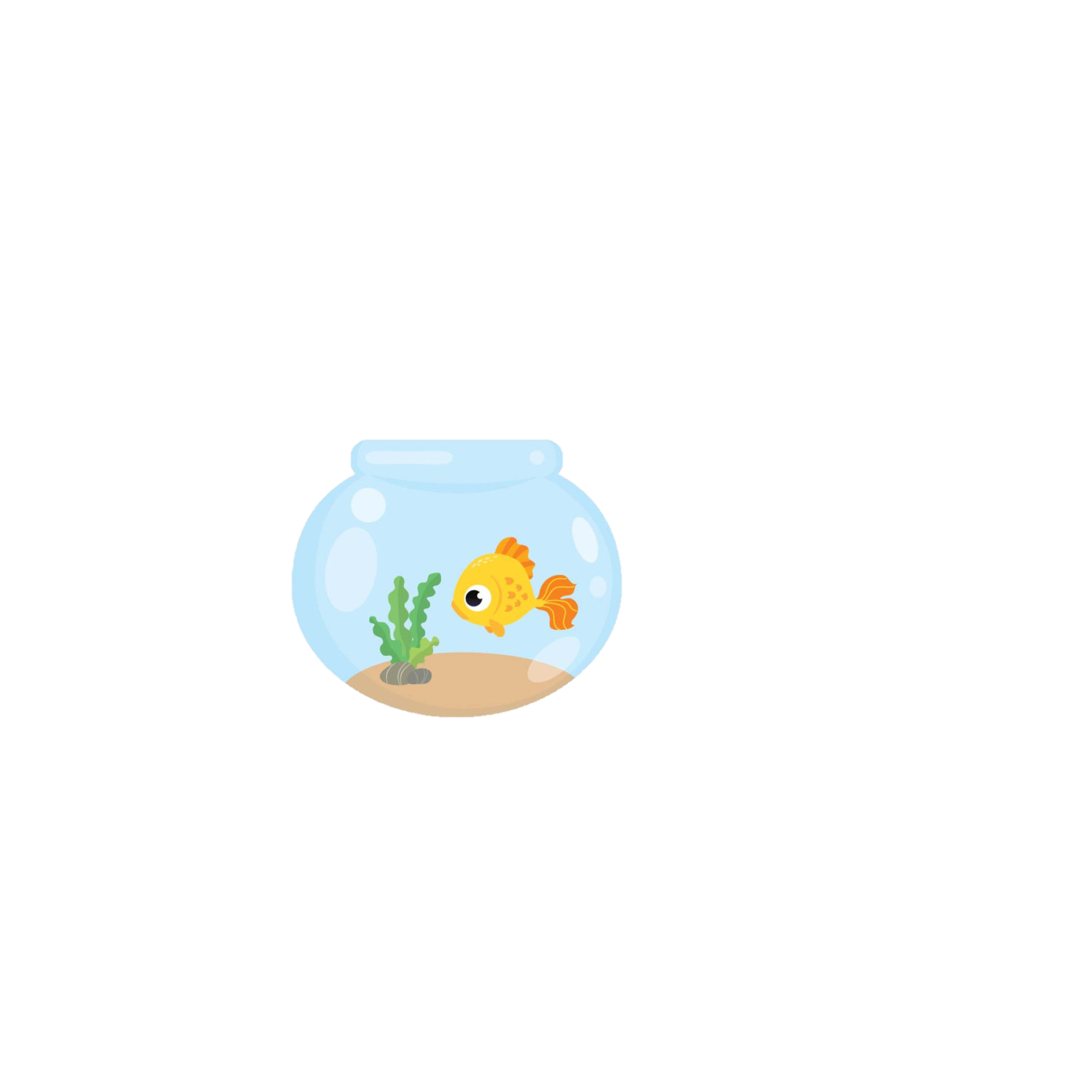 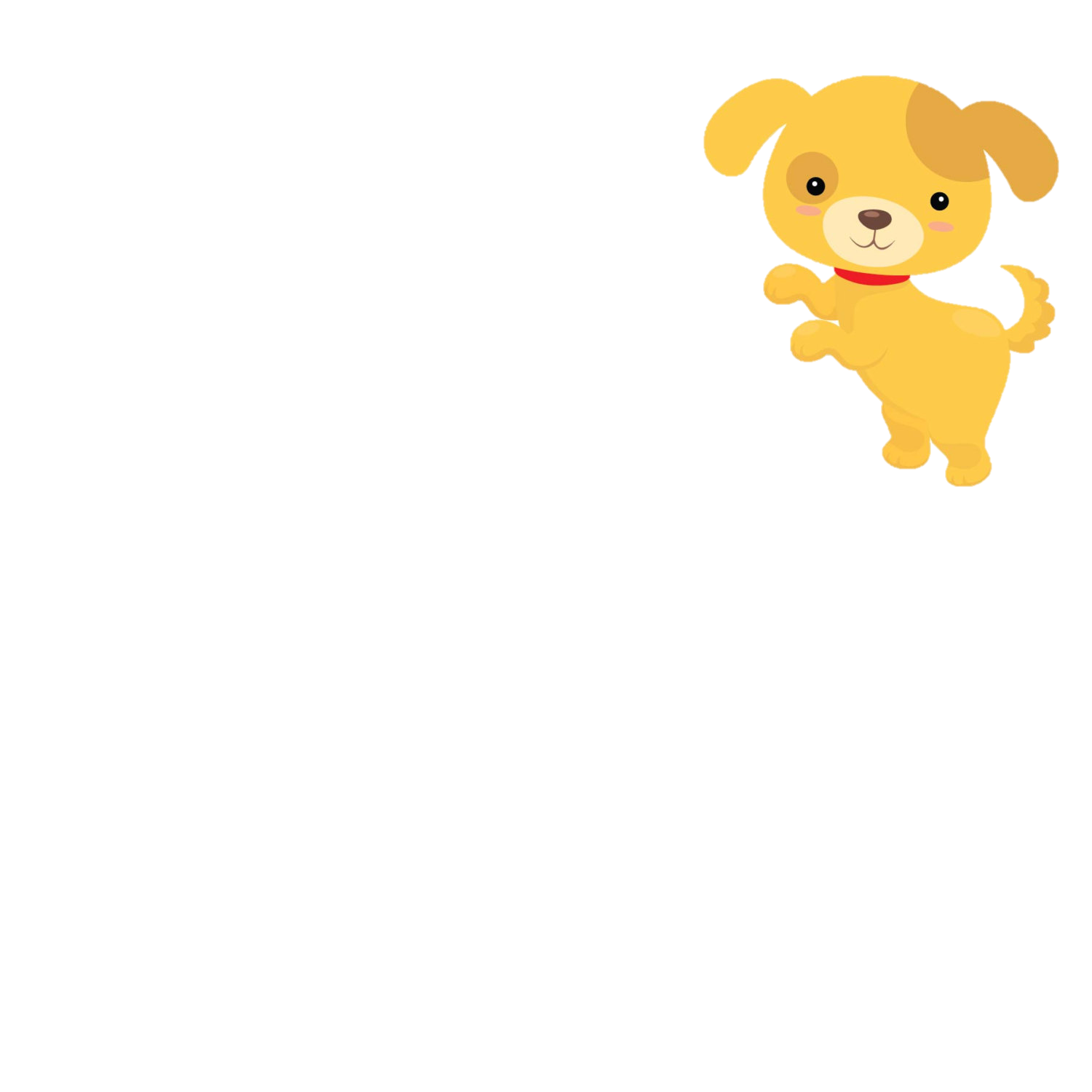 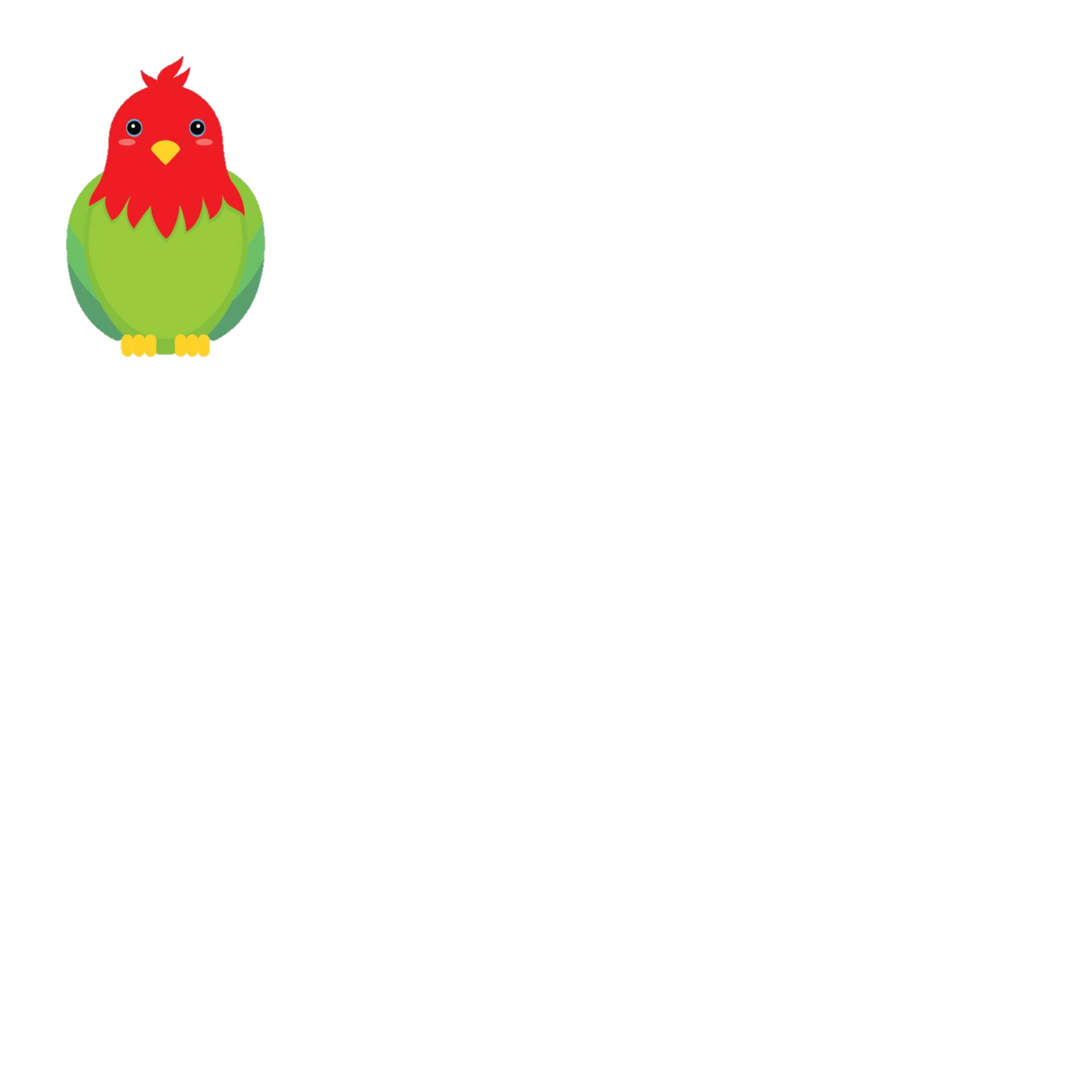 хомяк
рыбка
попугай
собака
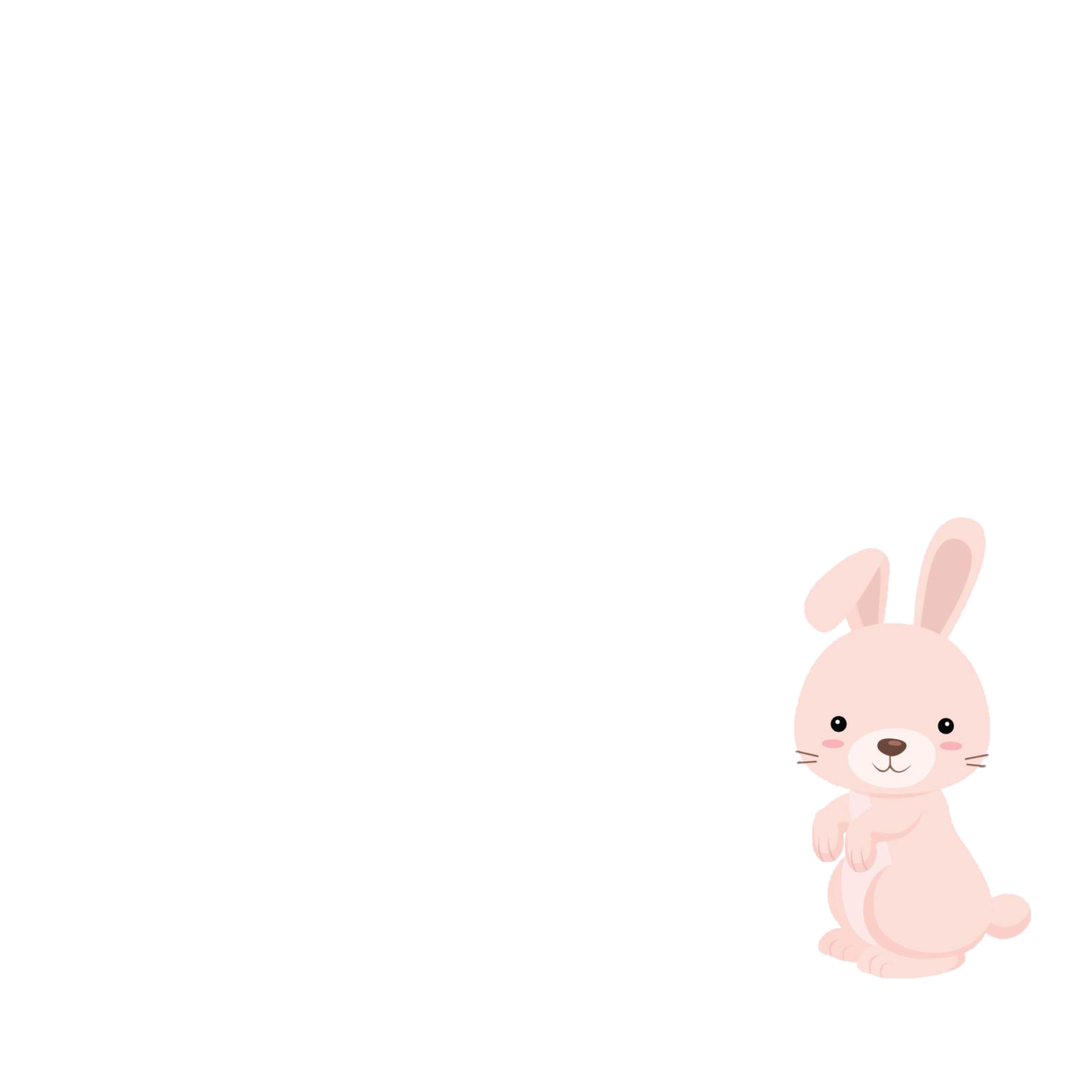 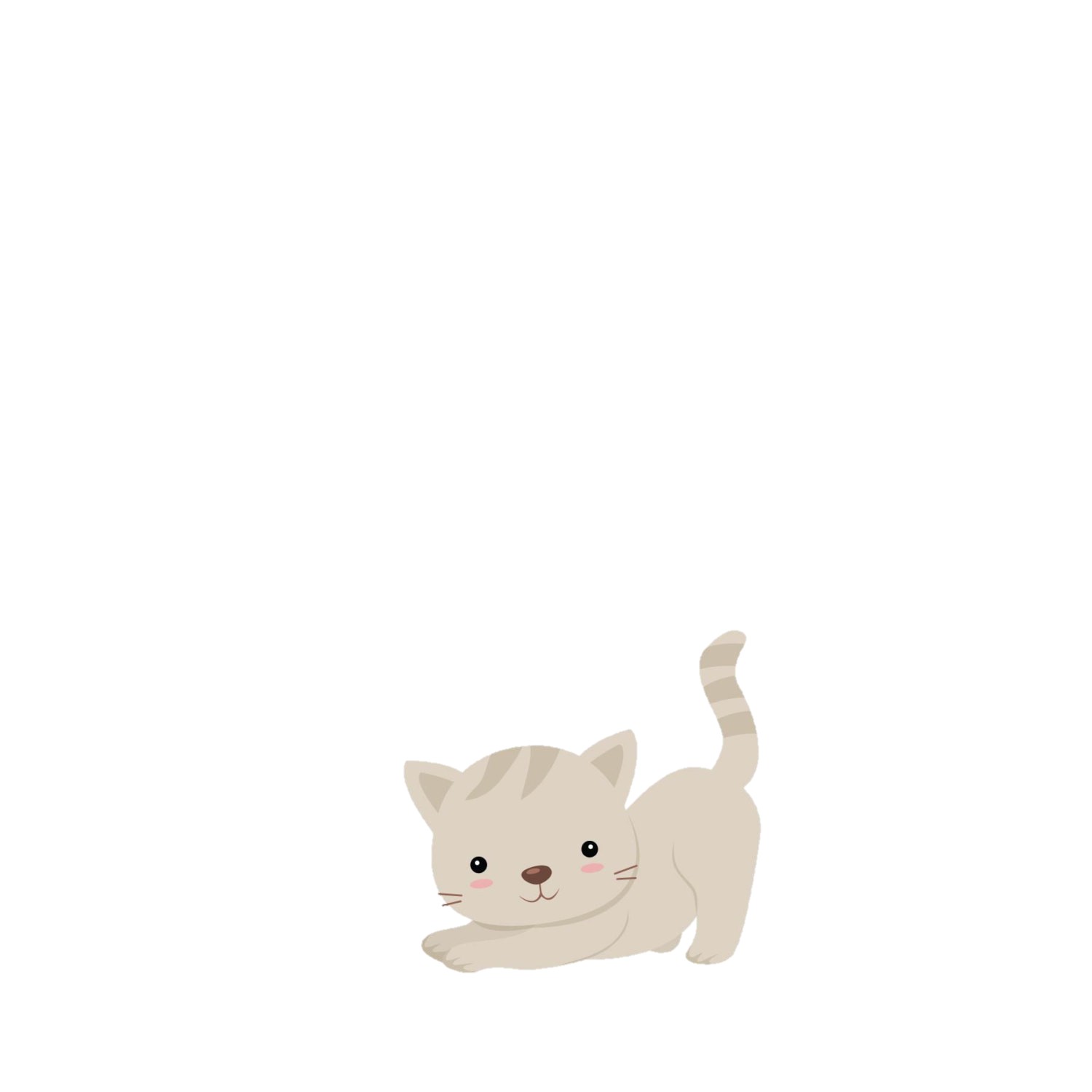 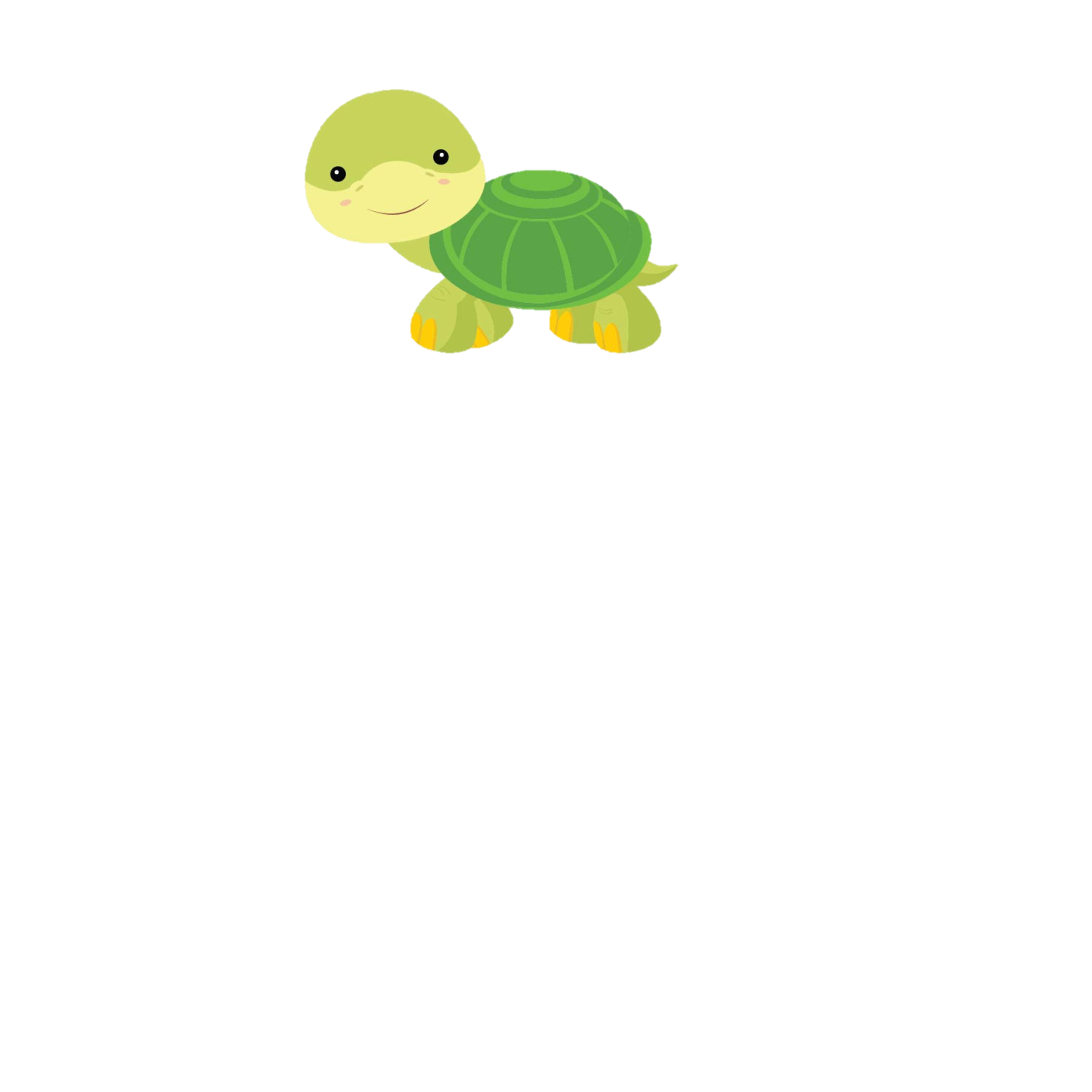 черепашка
кролик
кошка
Я ЛЮБЛЮ
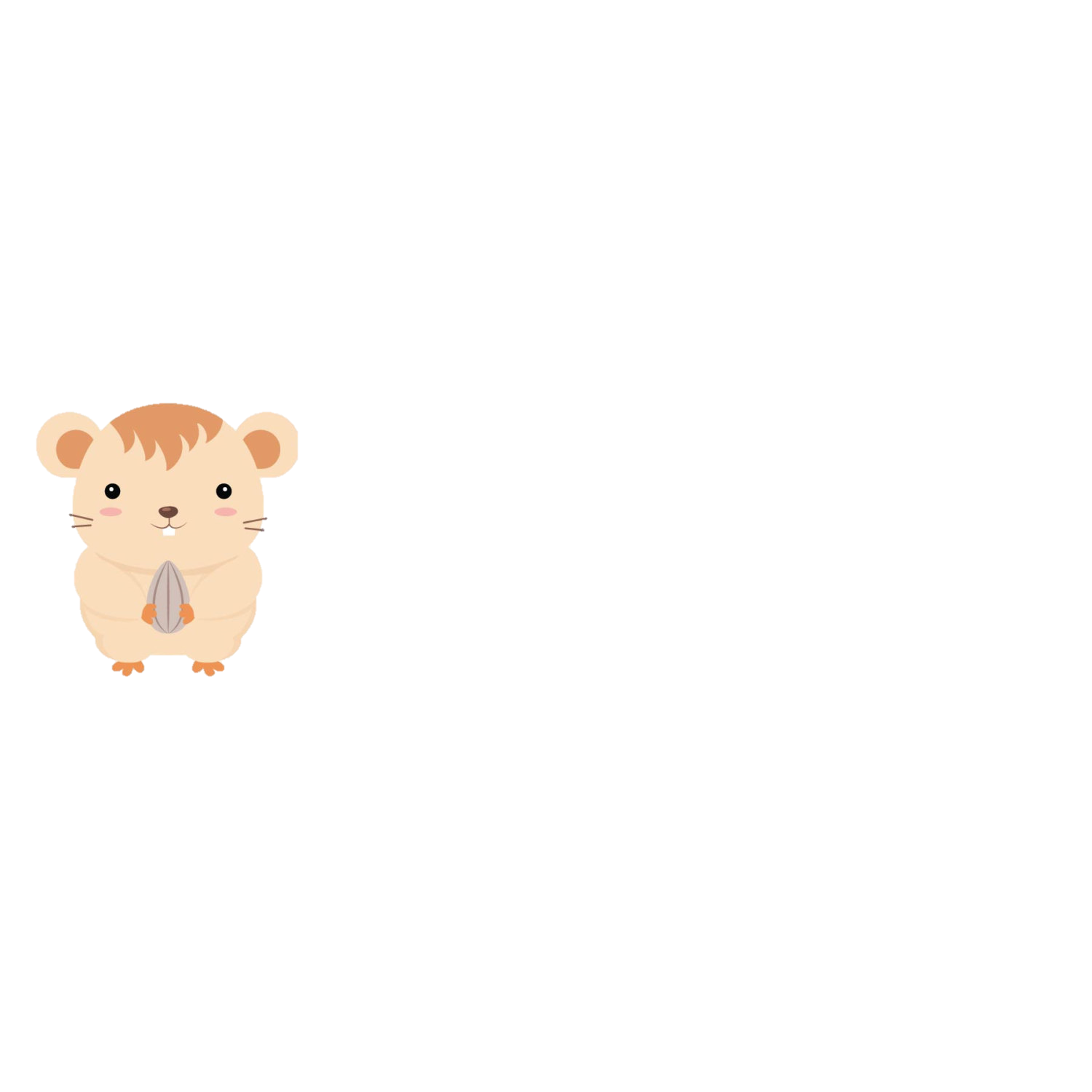 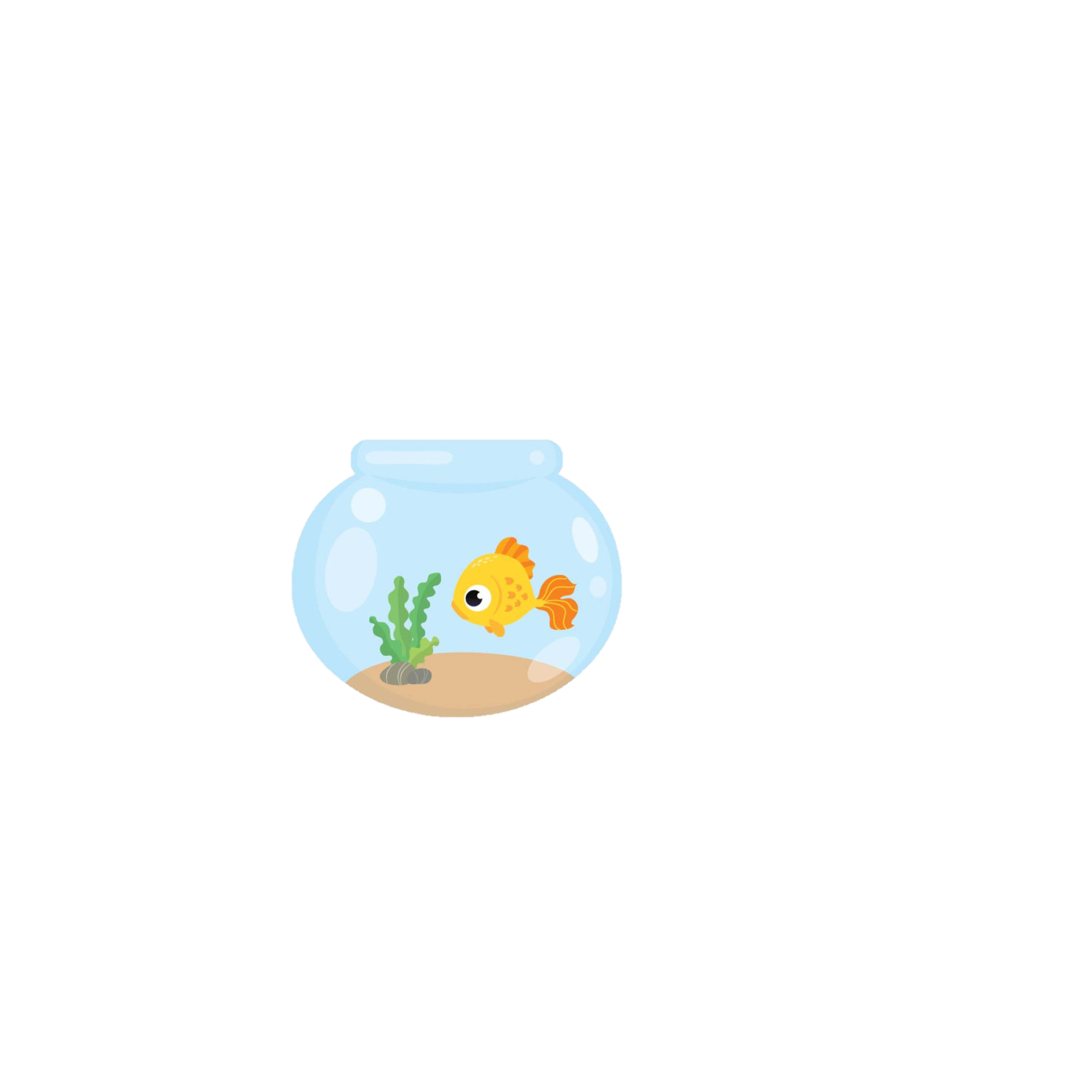 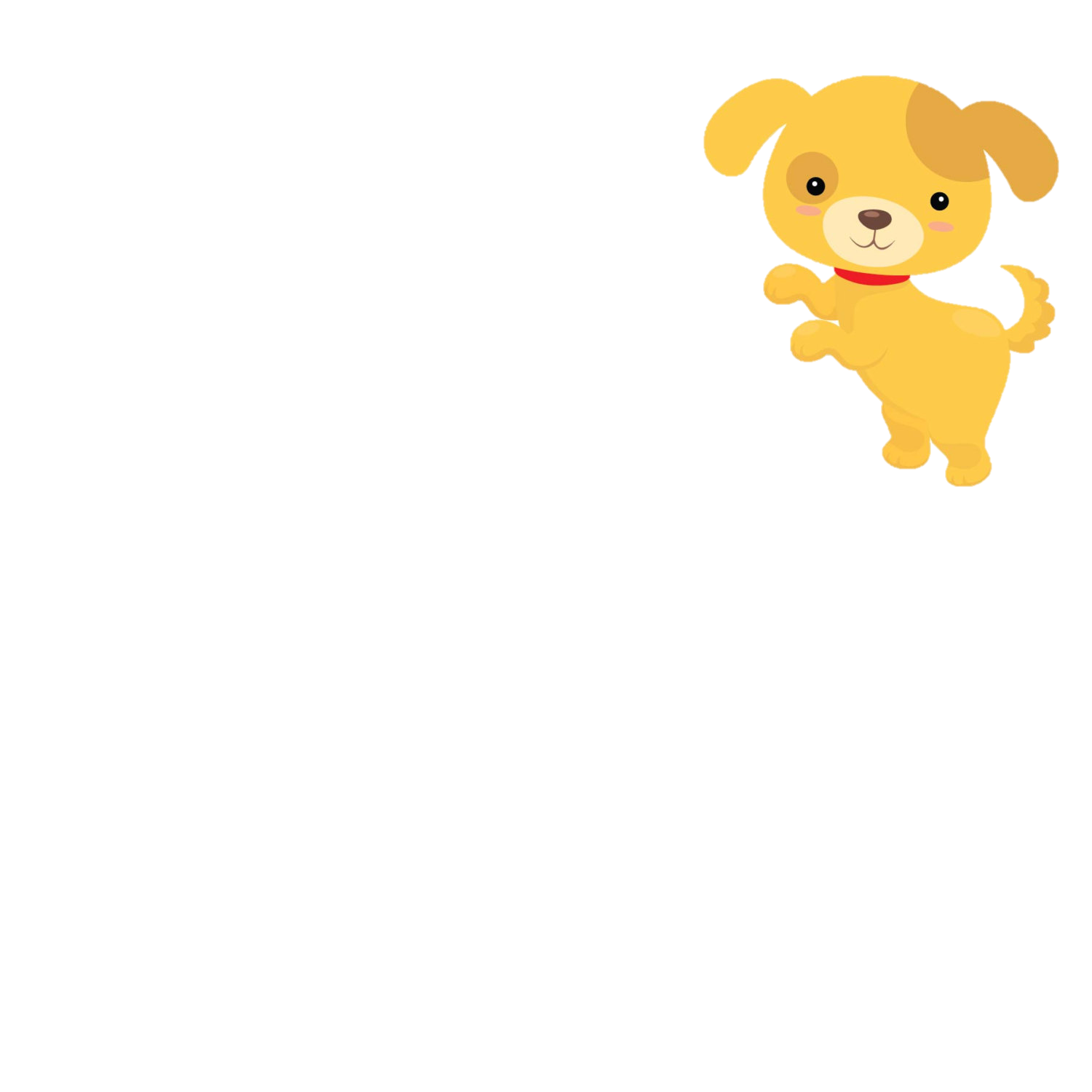 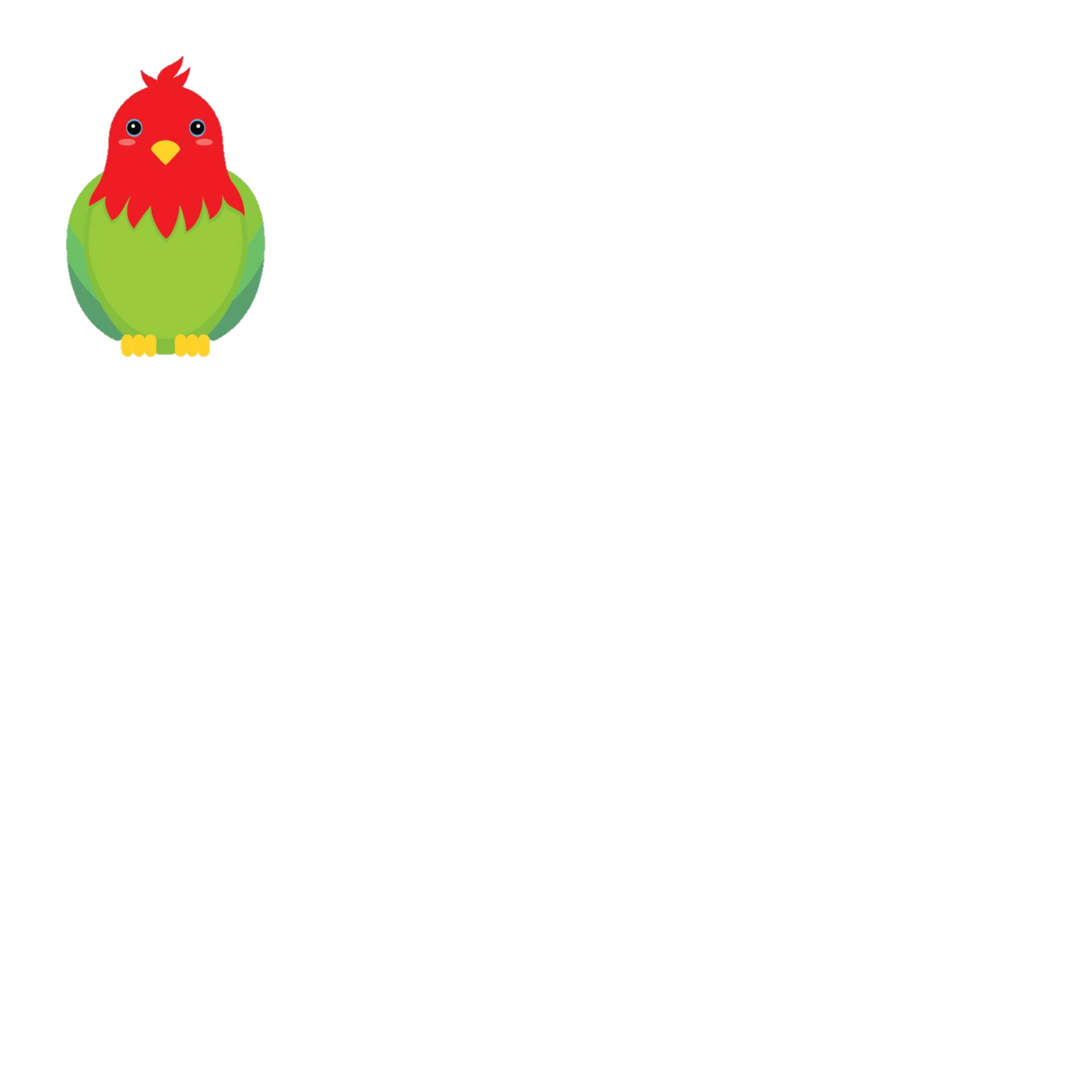 хомякА
рыбкУ
попугаЯ
собакУ
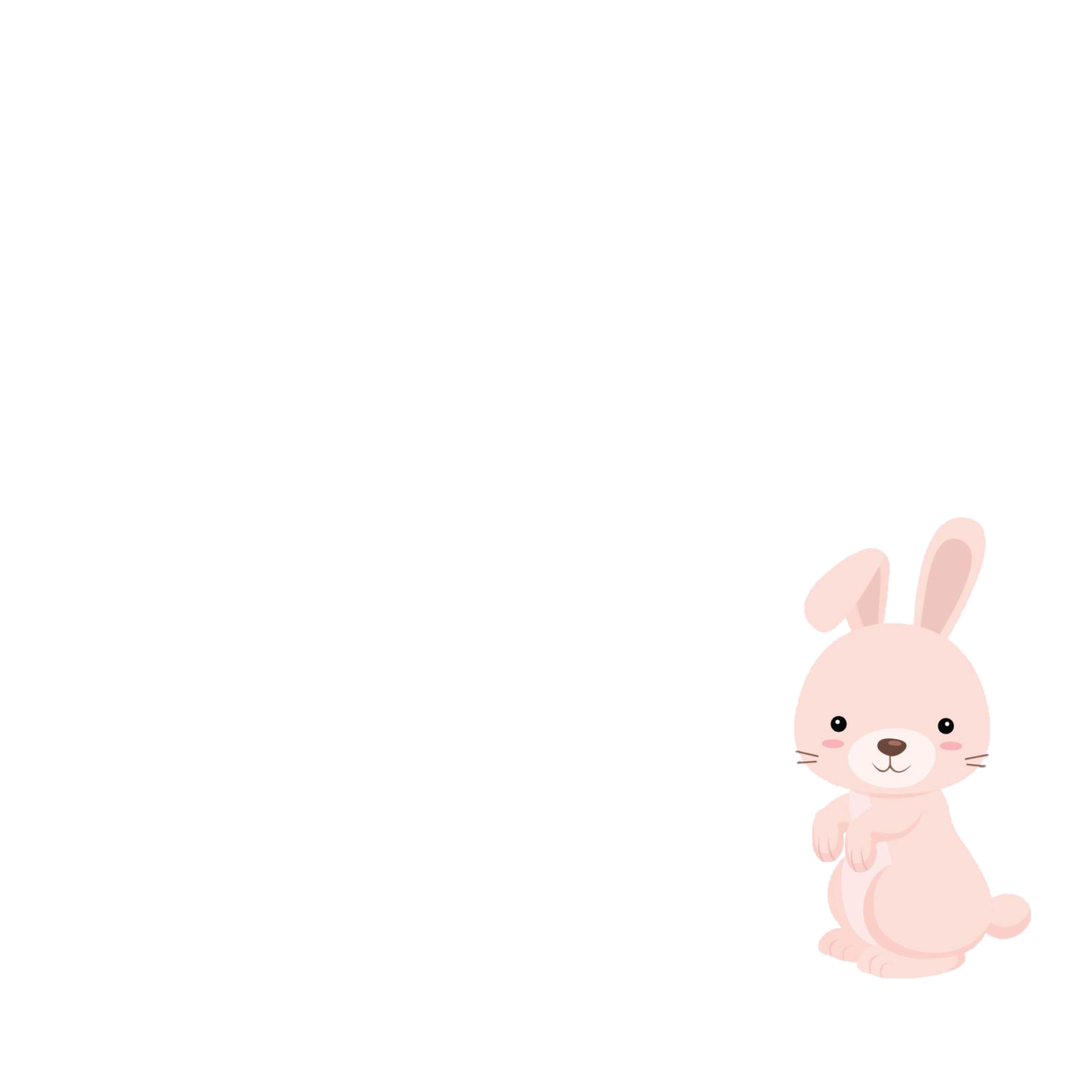 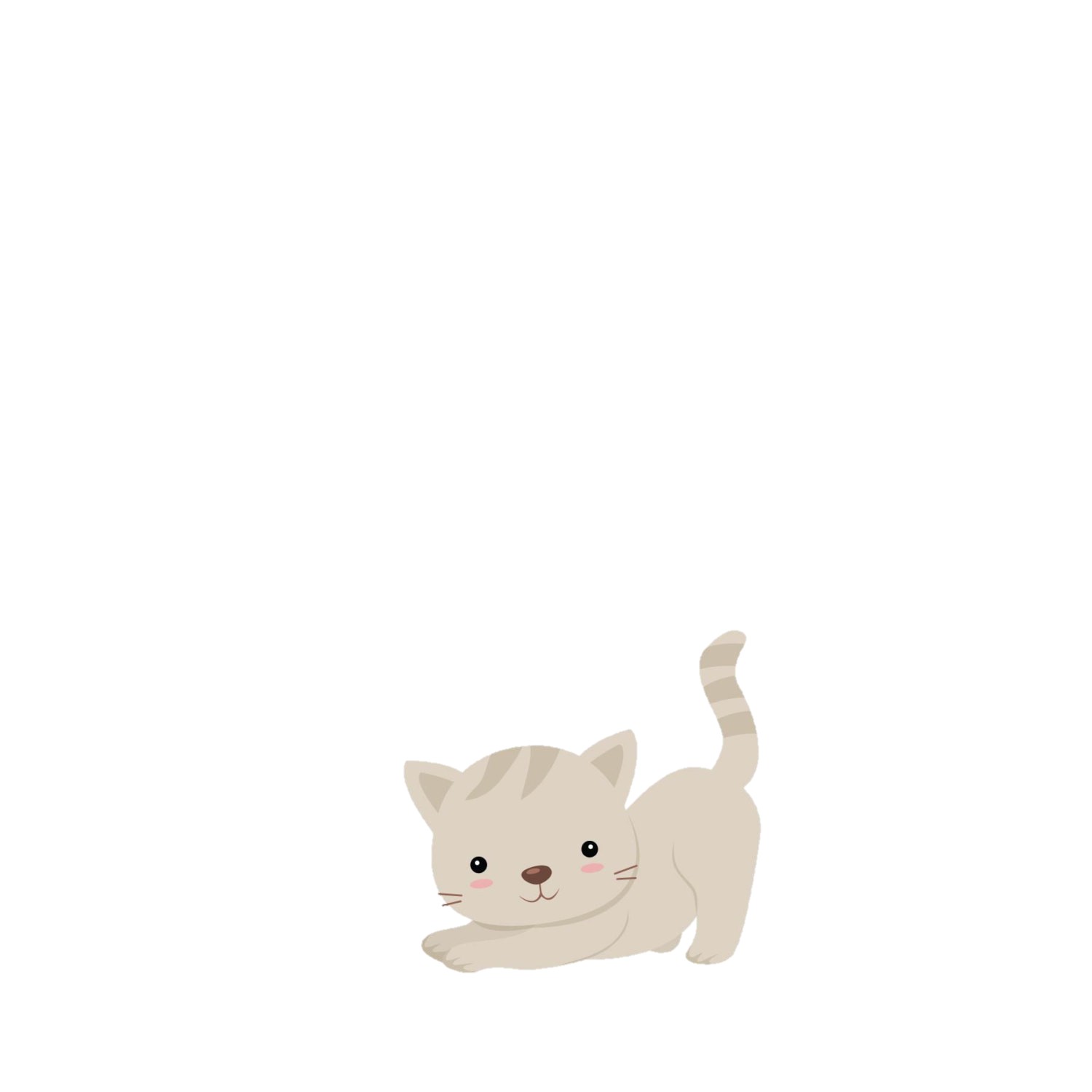 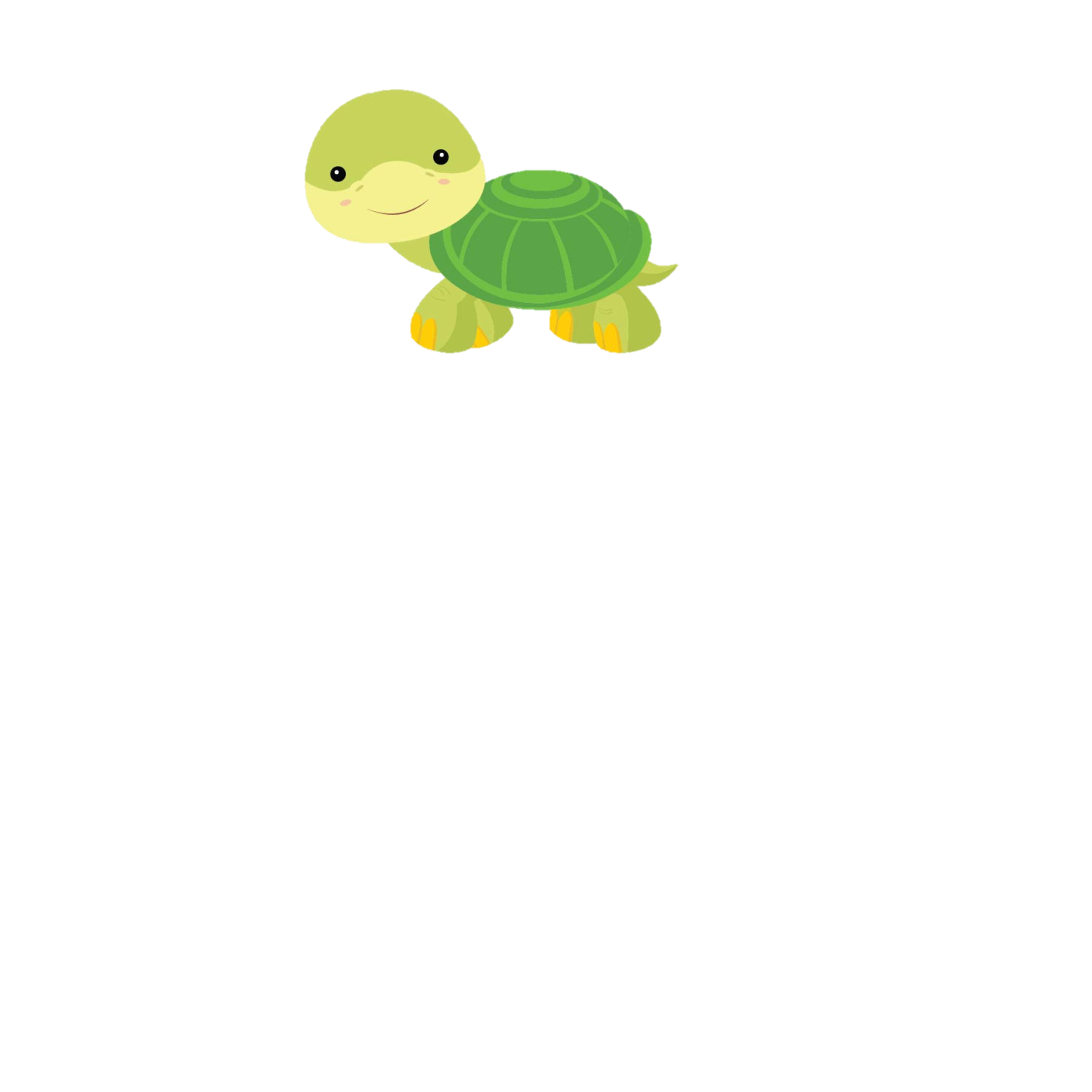 черепашкУ
кроликА
кошкУ
Какое твоё любимое животное?
Моё любимое животное…
06.
цвета
голубой
зелёный
оранжевый
красный
лиловый
жёлтый
розовый
фиолетовый
серый
белый
чёрный
коричневый
Какого цвета?
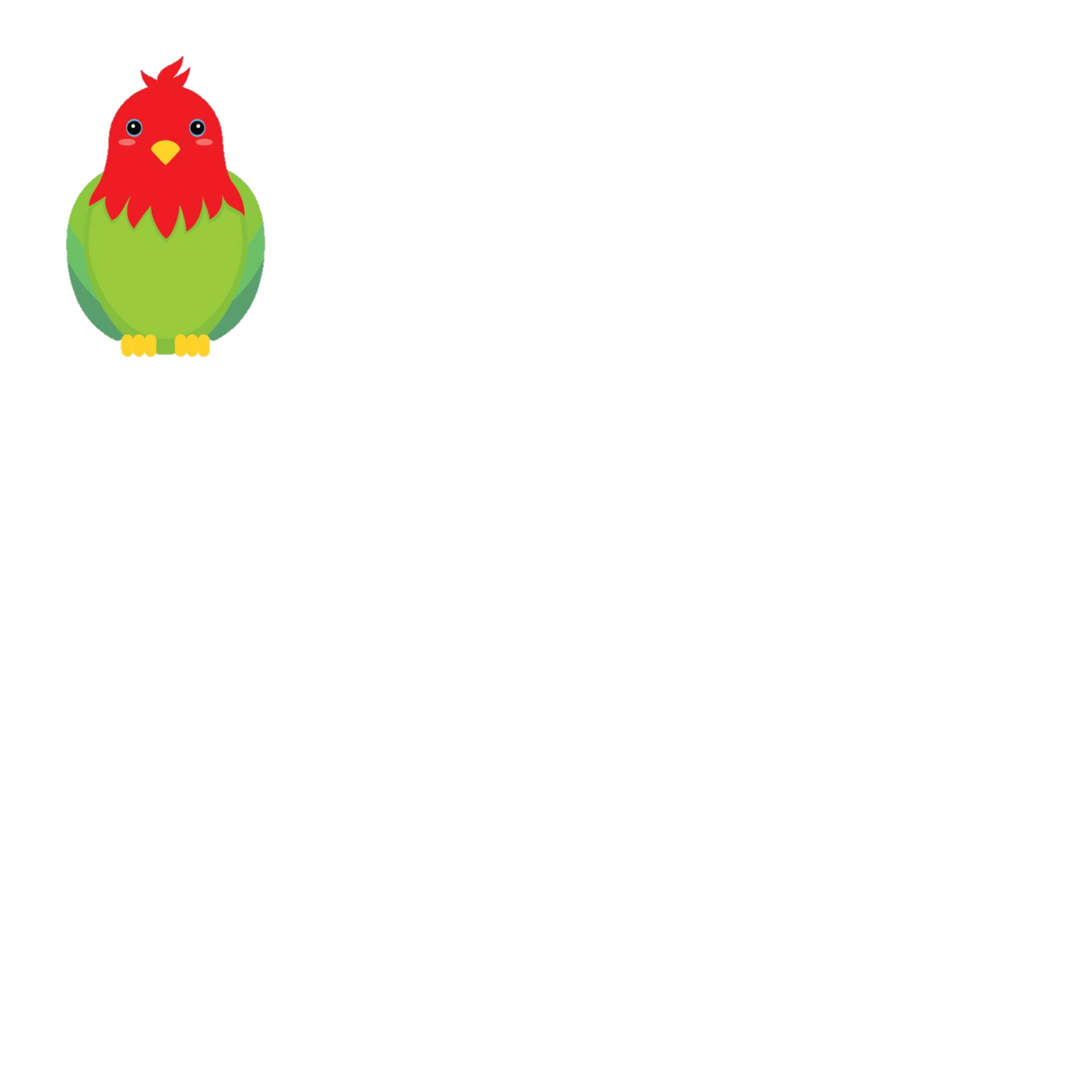 Какого цвета попугай?
Попугай зелёный и красный.
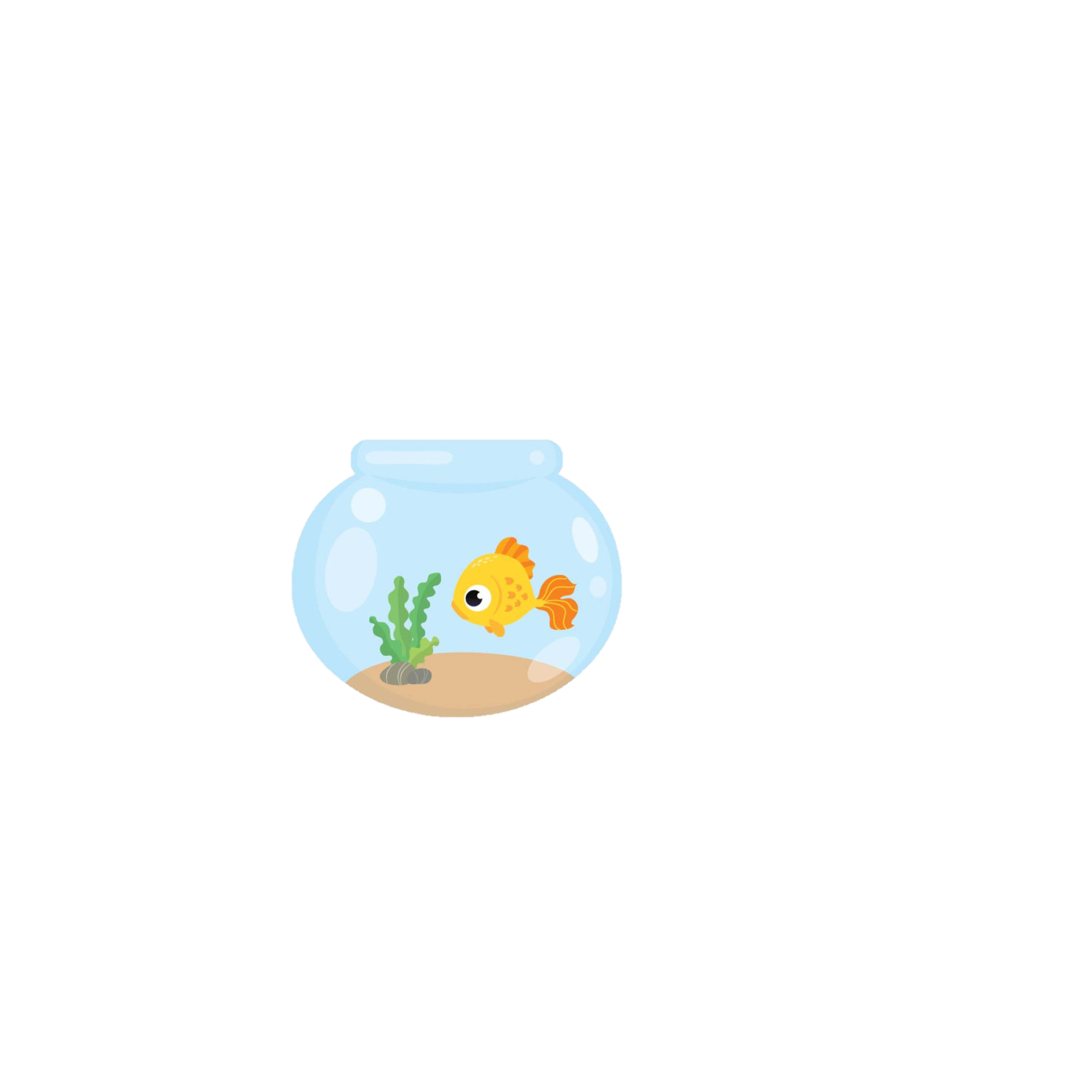 Какого цвета рыбка?
Рыбка золотая.
Какой у тебя любимый цвет?
Мой любимый цвет….
МНЕ НРАВИТСЯ
07.
Школьные принадлежности
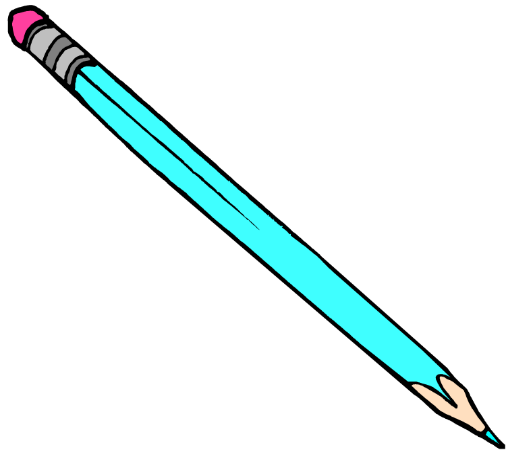 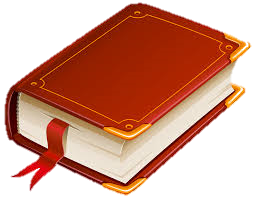 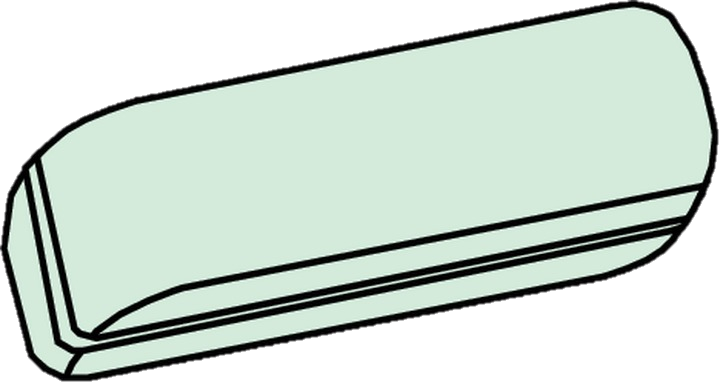 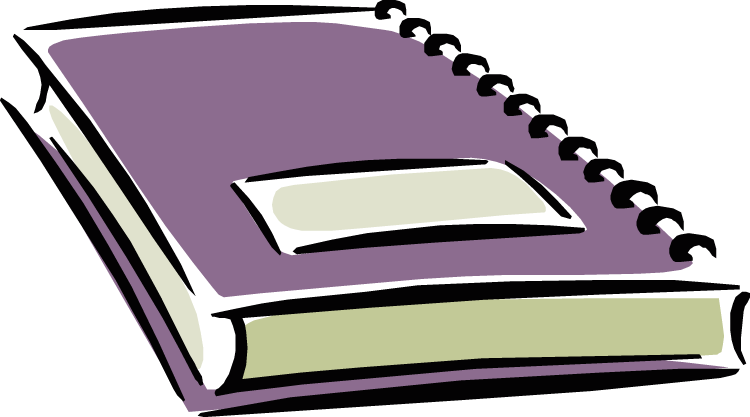 Карандаш простой
Ластик/резинка
тетрадь
книга
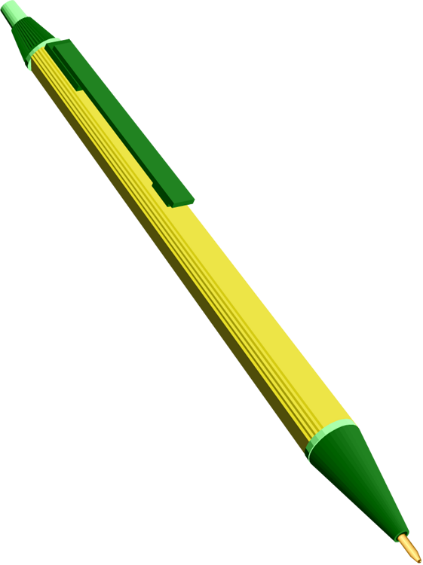 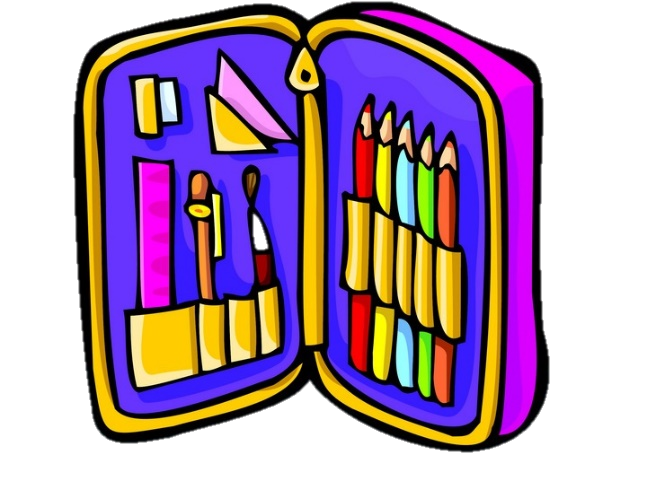 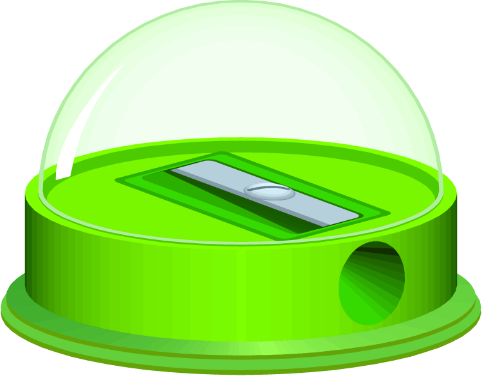 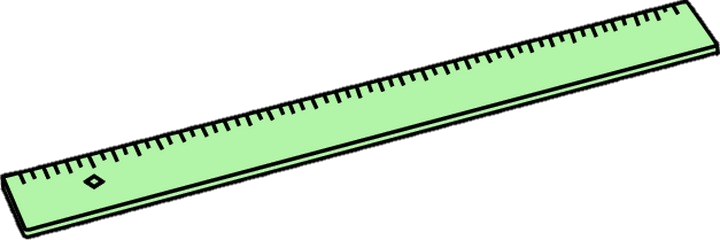 точилка
линейка
пенал
Авторучка/ручка
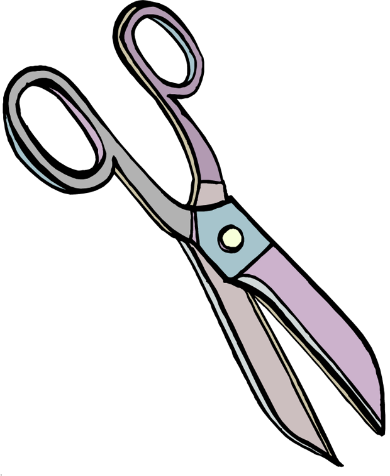 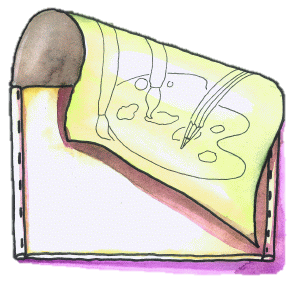 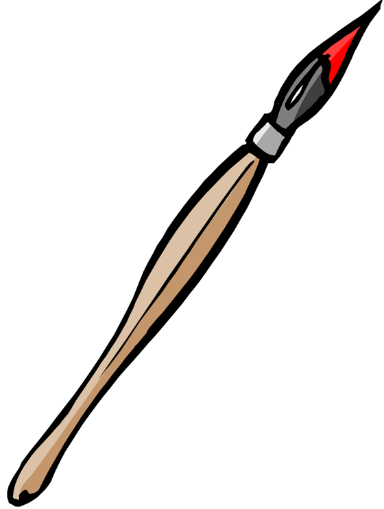 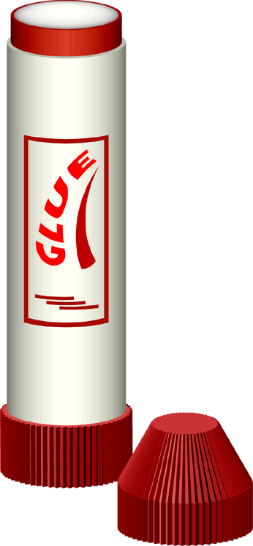 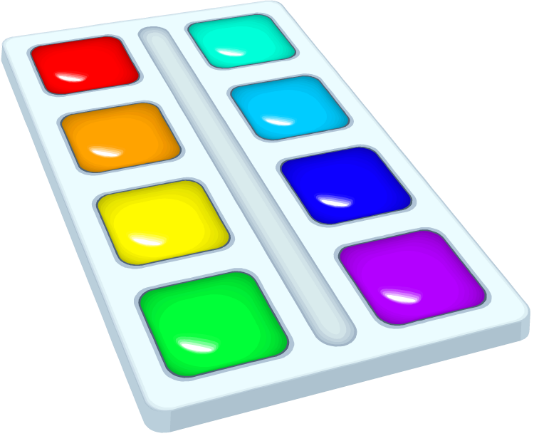 кисточка
краски
бумага
ножницы
клей
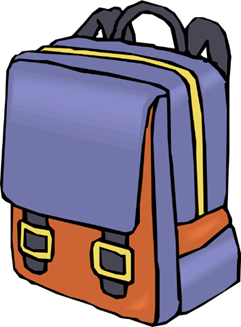 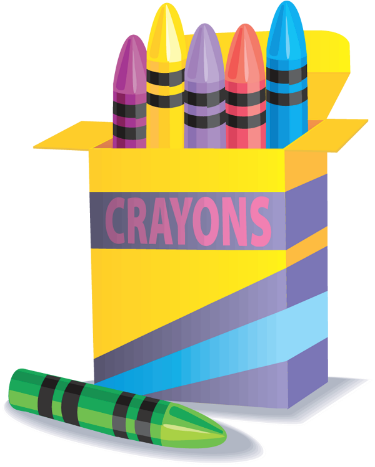 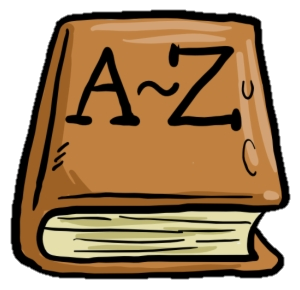 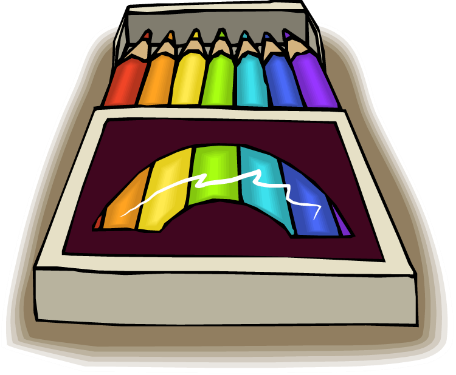 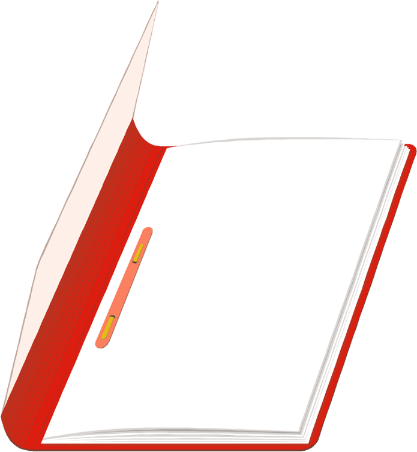 словарь
рюкзак
карандаши
папка
мелки
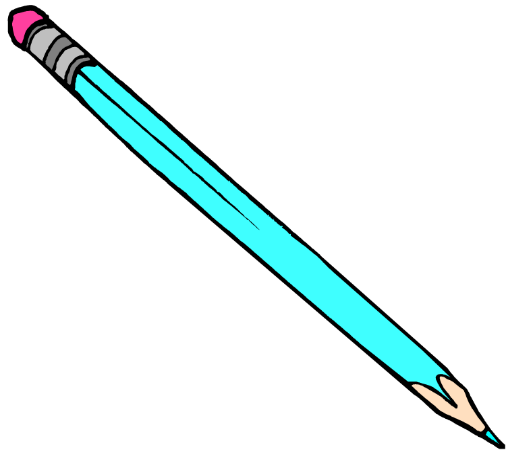 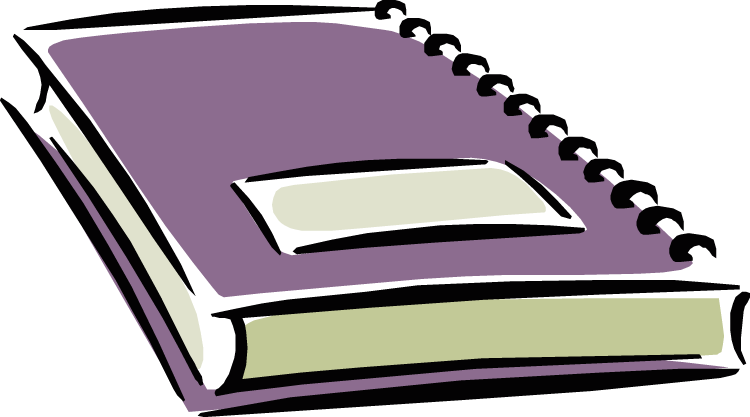 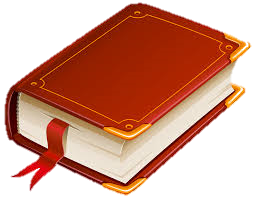 Карандаш простой
Толстая тетрадь
Тяжелая книга
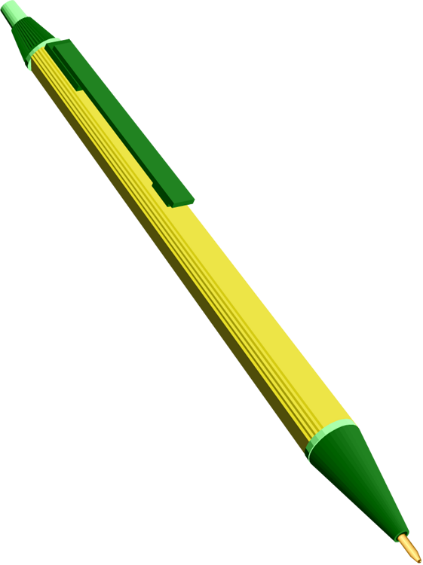 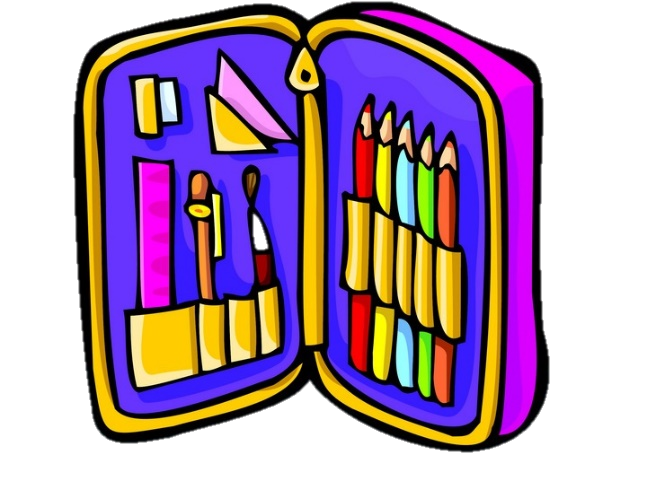 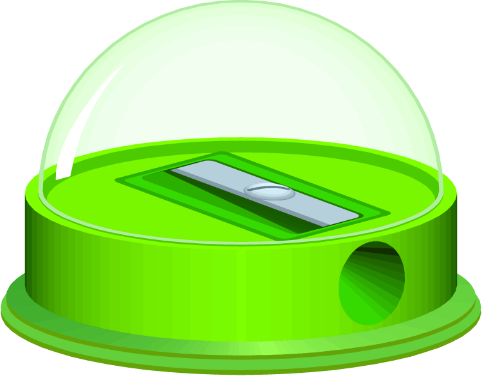 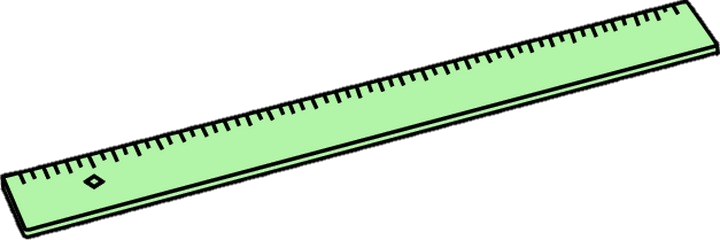 Маленькая точилка
Длинная линейка
Дорогой пенал
Жёлтая ручка
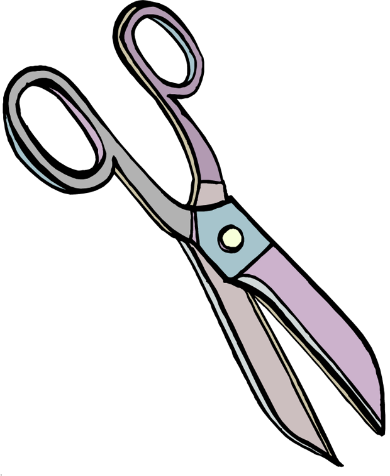 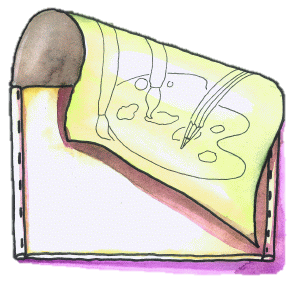 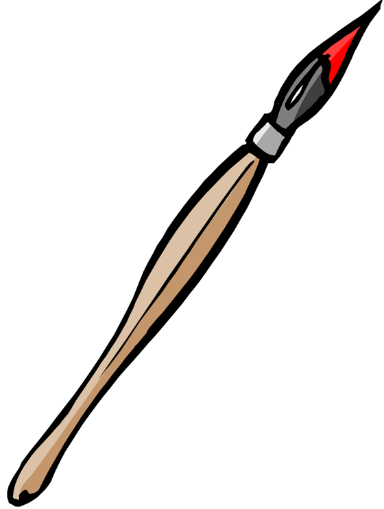 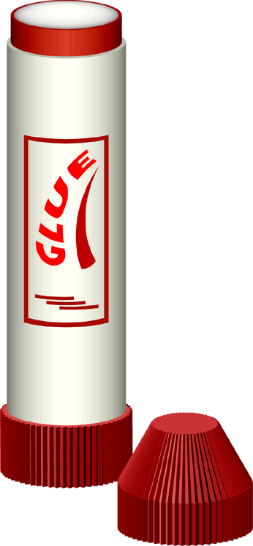 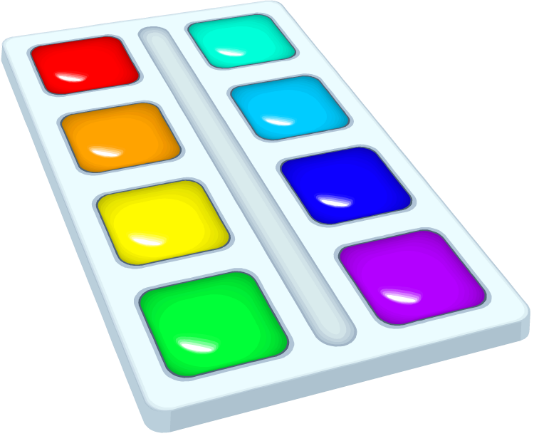 кисточка
дешёвая
бумага
Большие 
ножницы
Качественные 
краски
Клей-карандаш
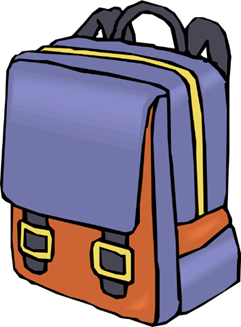 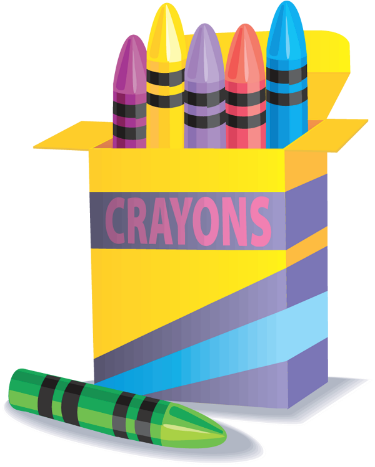 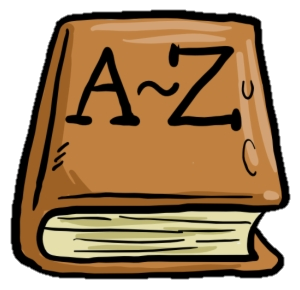 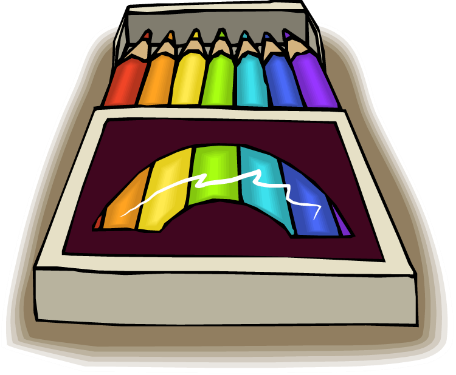 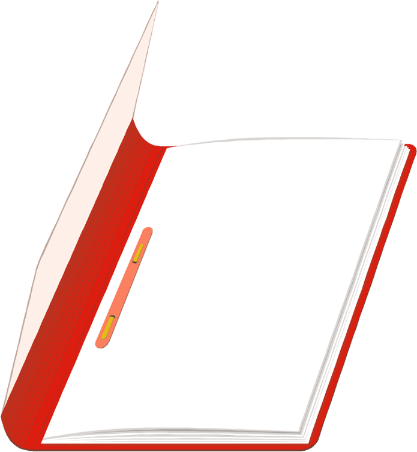 Русско-немецкий
словарь
Школьный 
рюкзак
Детские 
карандаши
Красивая
папка
Цветные
мелки
нет
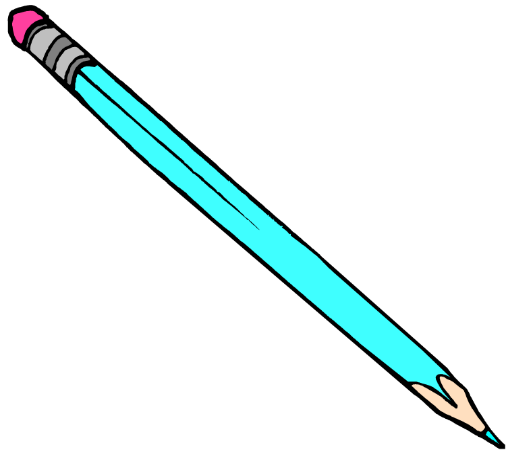 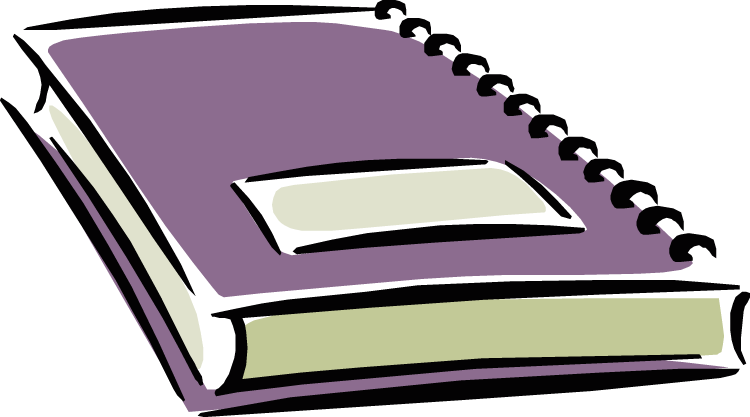 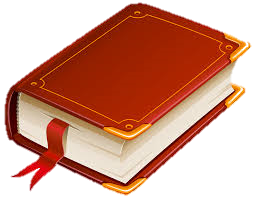 Карандаша простого
Толстой тетради
Тяжелой книги
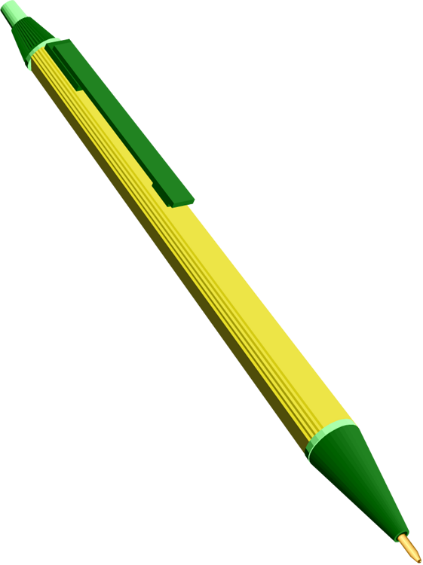 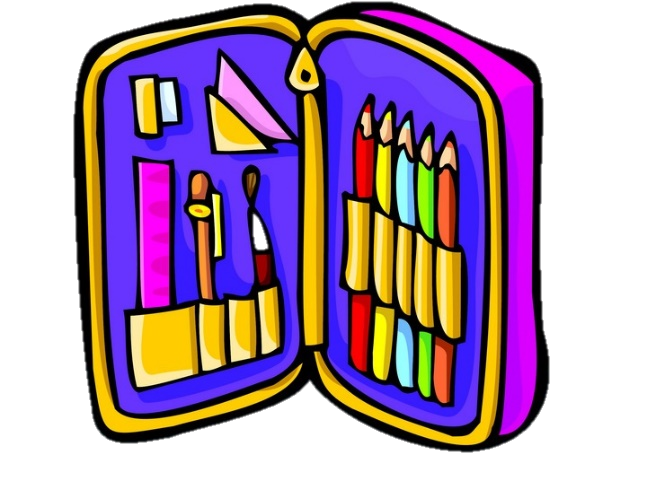 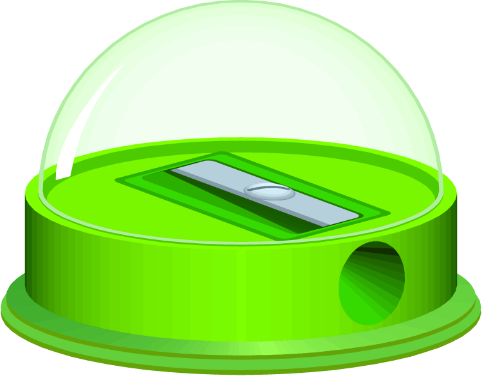 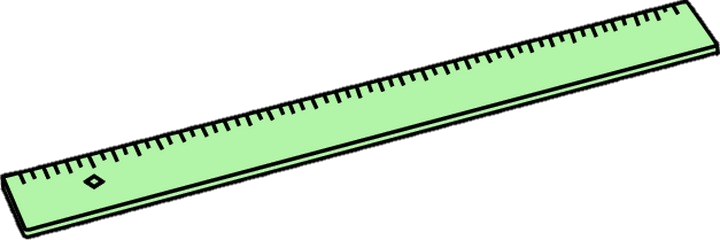 Маленькой точилки
Длинной линейки
Дорогого пенала
Жёлтой ручки
нет
Клея-карандаша
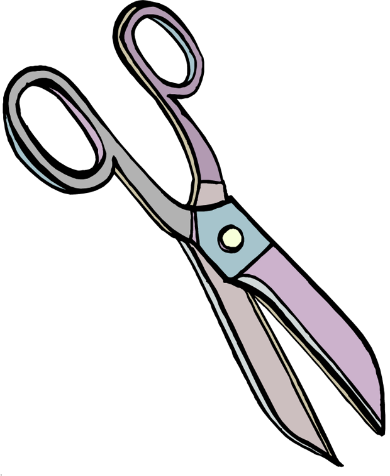 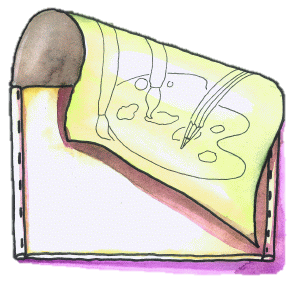 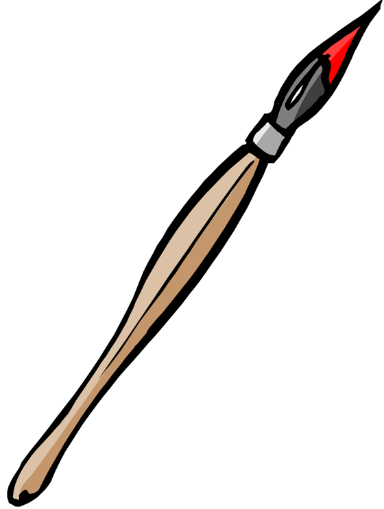 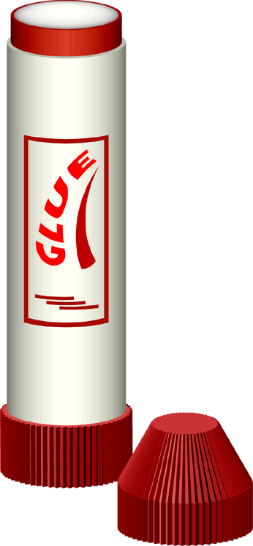 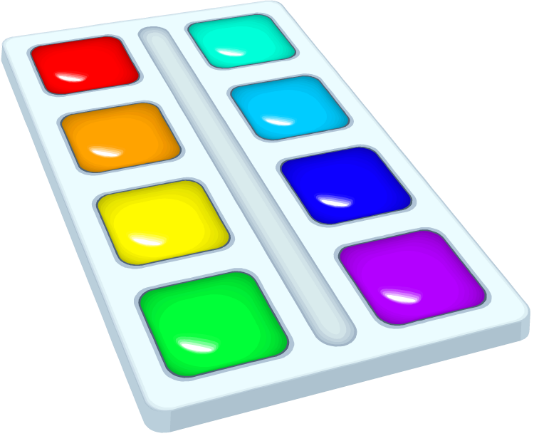 кисточки
дешёвой
бумаги
Больших 
ножниц
Качественных 
красок
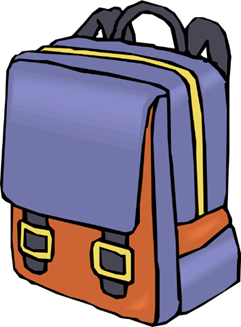 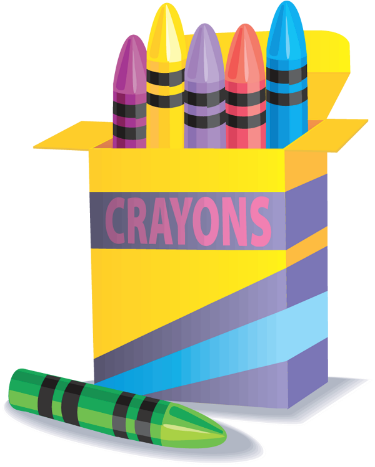 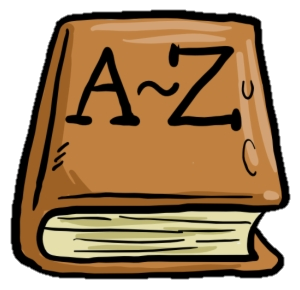 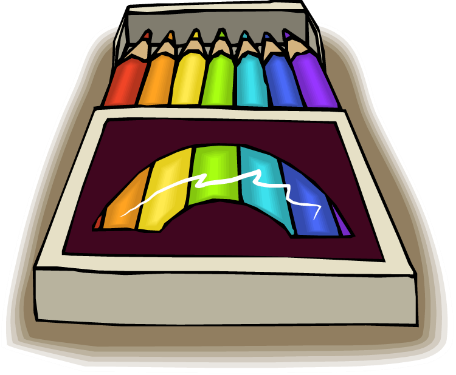 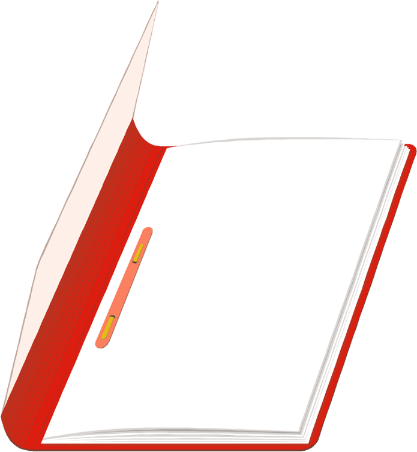 Русско-немецкого
словаря
Школьного 
рюкзака
Детских 
карандашей
Красивой
папки
Цветных
мелков
Что это?
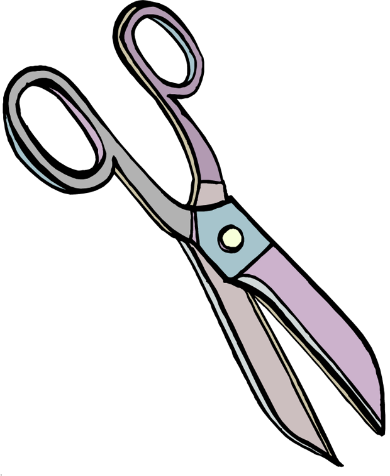 Что это?
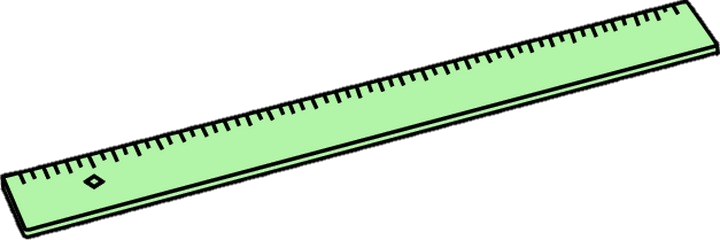 Что это?
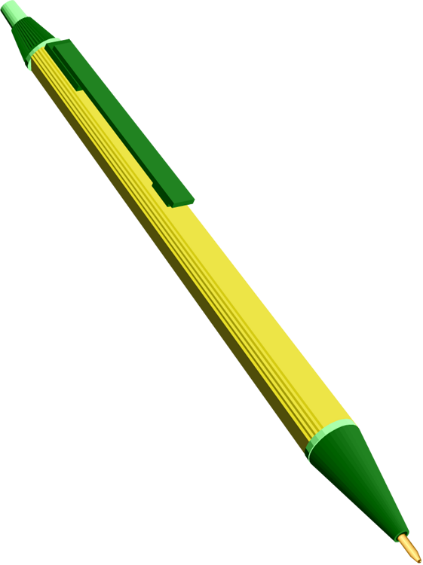 Что это?
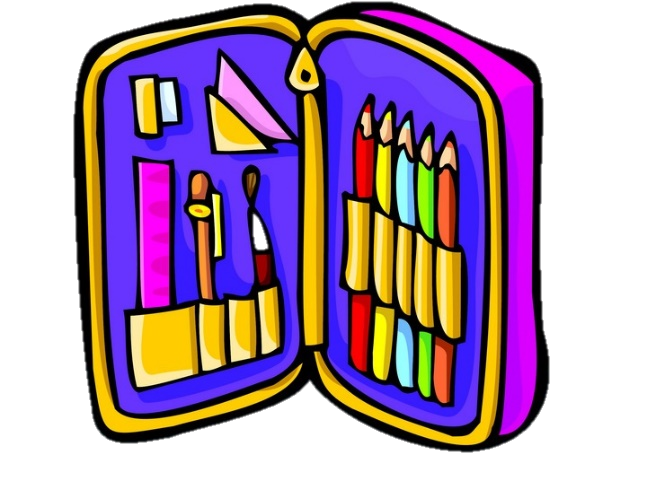 Что это?
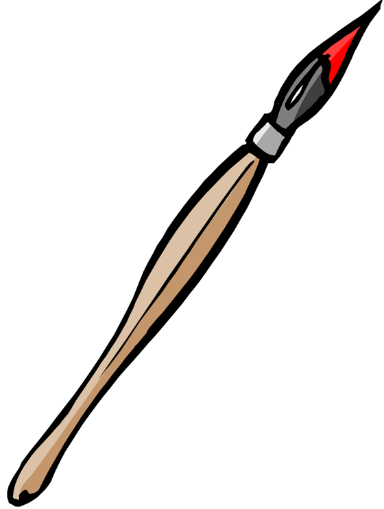 Что это?
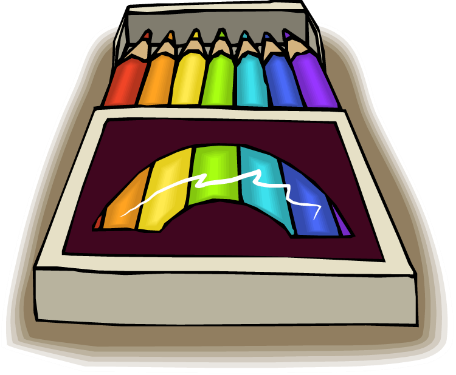 Что это?
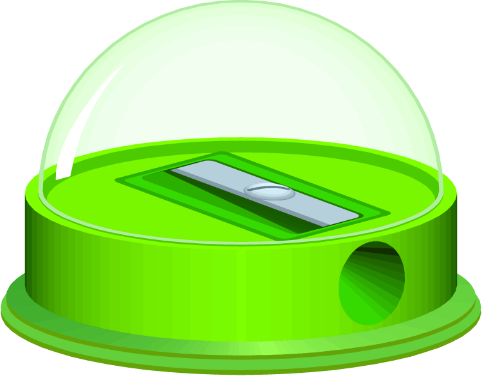 Что это?
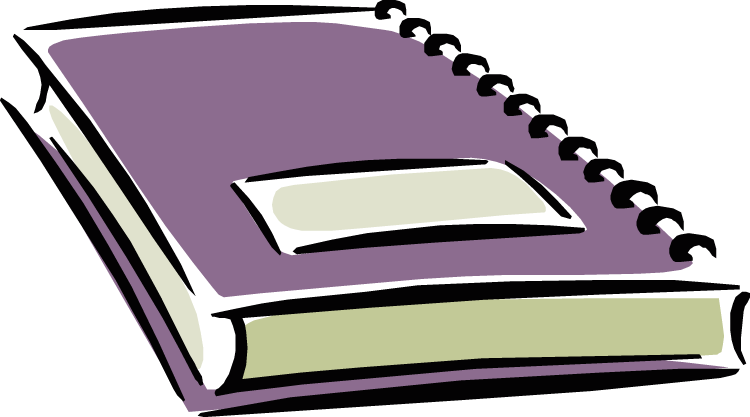 Что это?
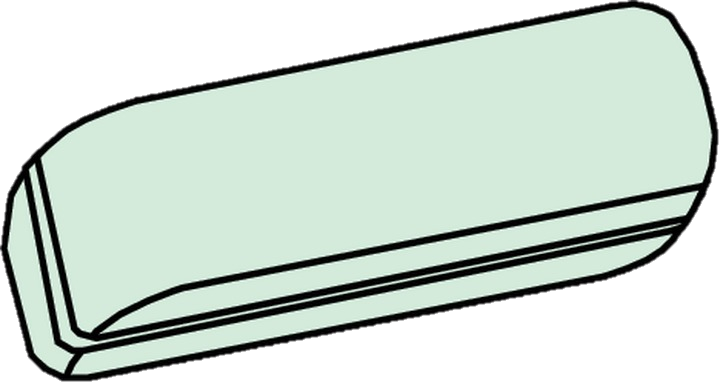 Что это?
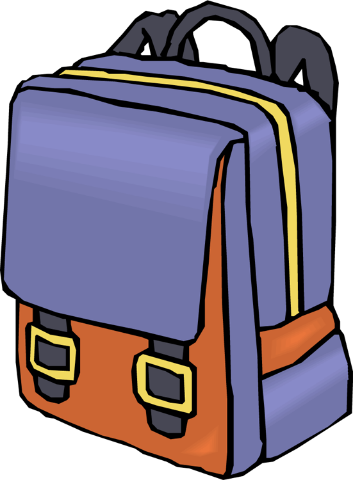 Что это?
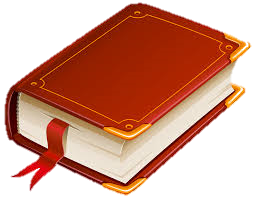 Что это?
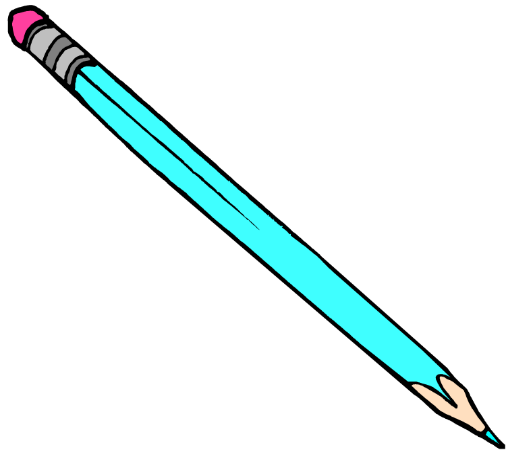 08.
семья
папа
мама
бабушка
дедушка
дядя
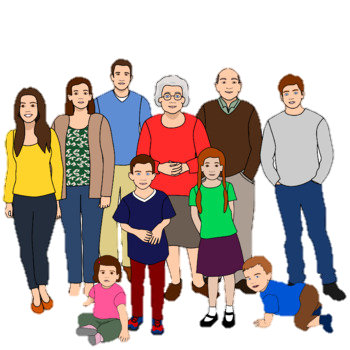 тётя
я
брат
брат
сестра
папа
мама
бабушка
дедушка
дядя
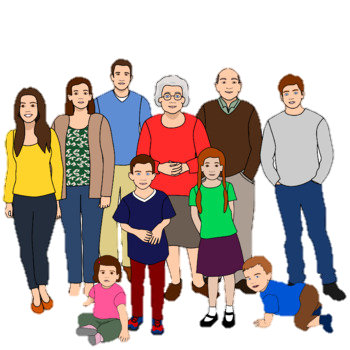 тётя
я
брат
брат
сестра
У МЕНЯ ЕСТЬ…
мамы
бабушки
папы
дедушки
дяди
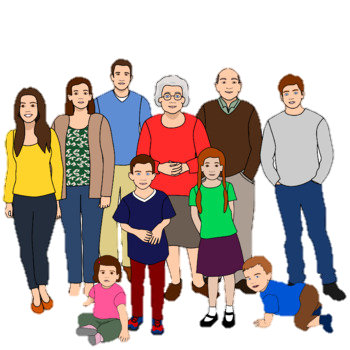 тёти
меня
брата
брата
сестры
У МЕНЯ нет…
маме
бабушке
папе
дедушке
дяде
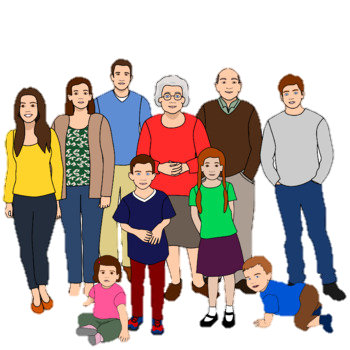 тёте
мне
брату
братику
сестре
Я иду к …..
мамой
бабушкой
папой
дедушкой
дядей
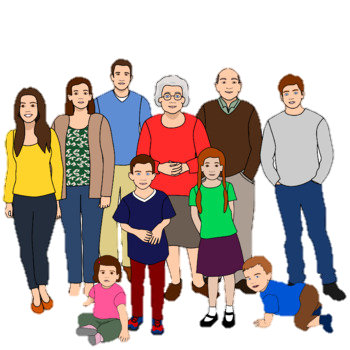 тётей
мной
братом
братиком
сестрой
Я дружу с …..
Как зовут твою маму?
МОЮ МАМУ…
Как зовут твоего папу?
МОЕГО ПАПУ…
Как зовут твою сестру?
МОЮ СЕСТРУ….
Как зовут твоего брата?
МОЕГО БРАТА….
Спасибо за внимание!